Artificial Intelligence for Text Analytics
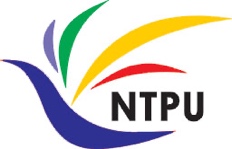 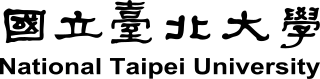 Multilingual Named Entity Recognition (NER)
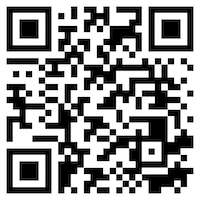 1121AITA06
MBA, IM, NTPU (M5265) (Fall 2023) Tue 2, 3, 4 (9:10-12:00) (B3F17)
Min-Yuh Day, Ph.D, Associate Professor
Institute of Information Management, National Taipei University
https://web.ntpu.edu.tw/~myday
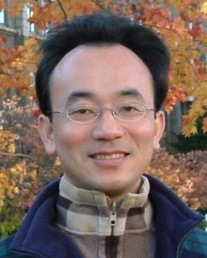 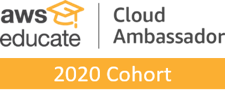 https://meet.google.com/miy-fbif-max
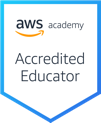 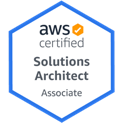 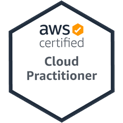 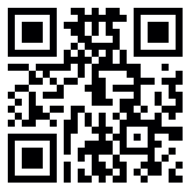 1
2023-10-25
Syllabus
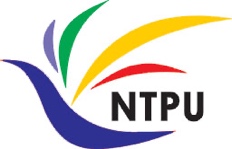 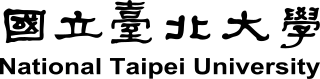 Week    Date    Subject/Topics
1   2023/09/13   Introduction to Artificial Intelligence for Text Analytics
2   2023/09/20   Foundations of Text Analytics:                               Natural Language Processing (NLP)
3   2023/09/27   Python for Natural Language Processing
4   2023/10/04   Natural Language Processing with Transformers
5   2023/10/11   Case Study on Artificial Intelligence for Text Analytics I
6   2023/10/18   Text Classification and Sentiment Analysis
2
Syllabus
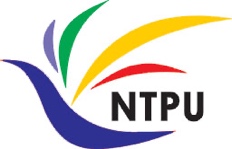 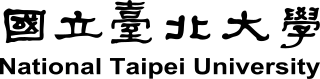 Week    Date    Subject/Topics
7   2023/10/25   Multilingual Named Entity Recognition (NER)
8   2023/11/01   Midterm Project Report
9   2023/11/08   Text Similarity and Clustering
10 2023/11/15   Text Summarization and Topic Models
11 2023/11/22   Text Generation with Large Language Models (LLMs)
12 2023/11/29   Case Study on Artificial Intelligence for Text Analytics II
3
Syllabus
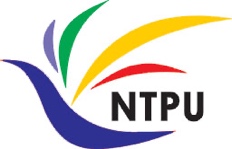 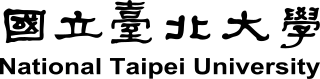 Week    Date    Subject/Topics
13   2023/12/06   Question Answering and Dialogue Systems
14   2023/12/13   Deep Learning, Generative AI, Transfer Learning,                                 Zero-Shot, and Few-Shot Learning for Text Analytics
15   2023/12/20   Final Project Report I
16   2023/12/27   Final Project Report II
4
Multilingual Named Entity Recognition (NER)
5
Outline
Named Entities (NE)
represent real-world objects
people, places, organizations
proper names
Named Entity Recognition (NER)
Entity chunking
Entity extraction
Relation Extraction (RE)
6
Source: Dipanjan Sarkar (2019), Text Analytics with Python: A Practitioner’s Guide to Natural Language Processing, Second Edition. APress.
Named Entity Recognition (NER)
Michael Jeffrey Jordan was born in Brooklyn, New York.
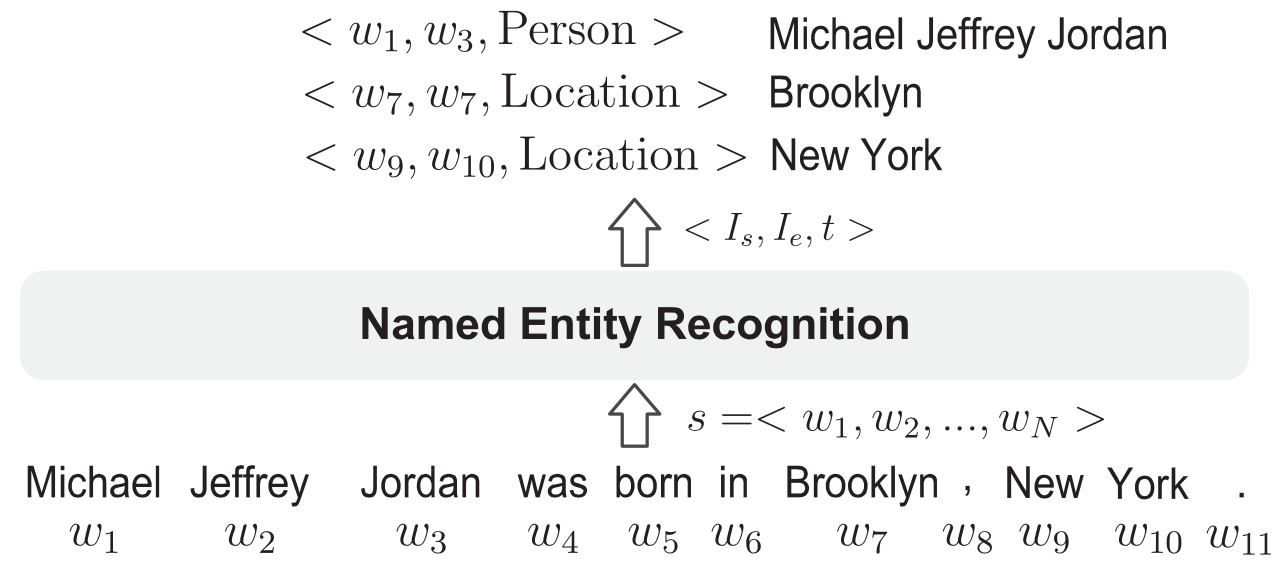 7
Source: Jing Li, Aixin Sun, Jianglei Han, and Chenliang LI (2022). "A survey on deep learning for named entity recognition." IEEE Transactions on Knowledge and Data Engineering 34, no. 1 (2022): 50-70.
Token Classification (NER)
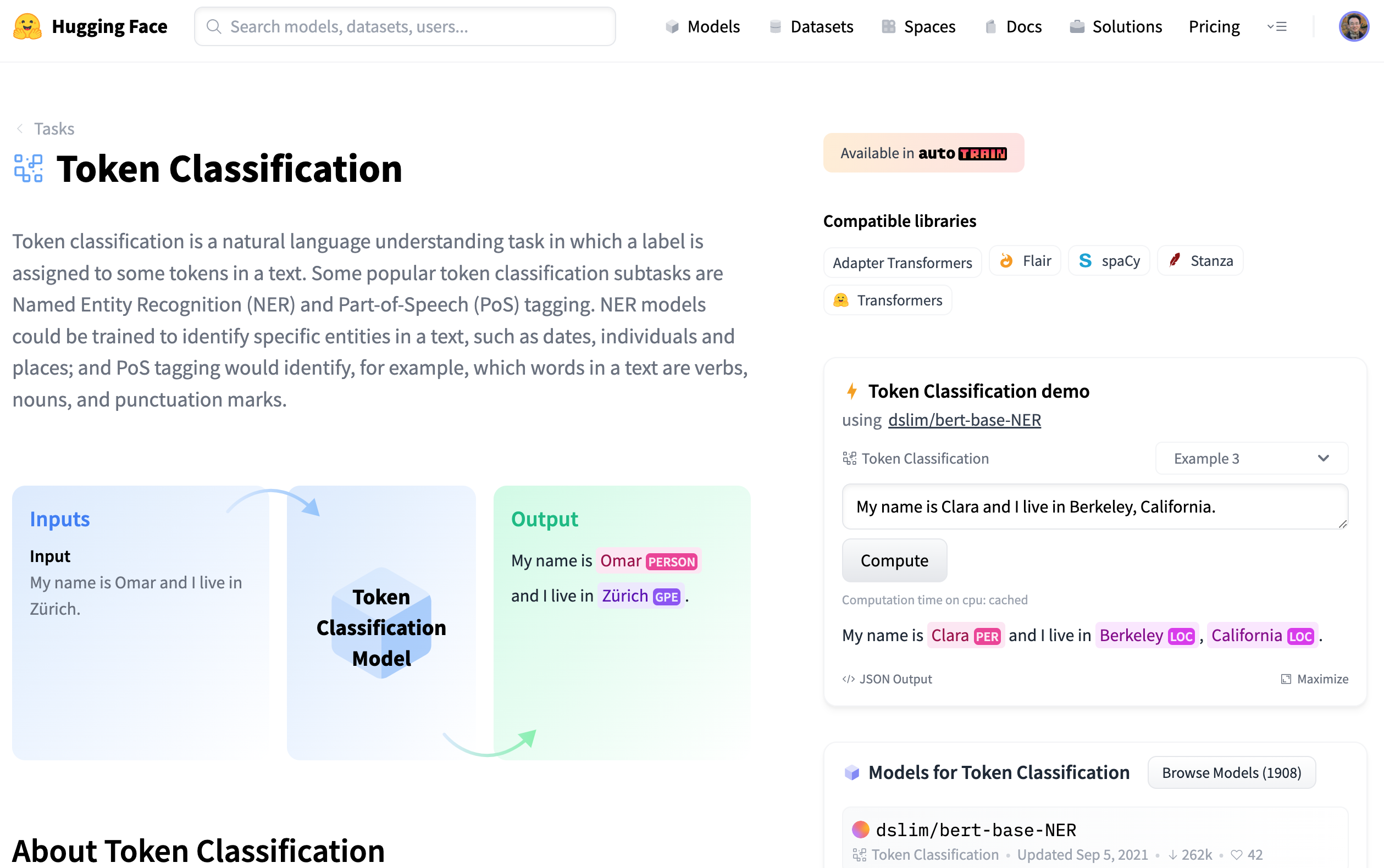 https://huggingface.co/tasks/token-classification
8
Named Entity Recognition (NER)
from transformers import pipeline
import pandas as pd
classifier = pipeline("ner")
text = "My name is Michael and I live in Berkeley, California."
outputs = classifier(text)
pd.DataFrame(outputs)
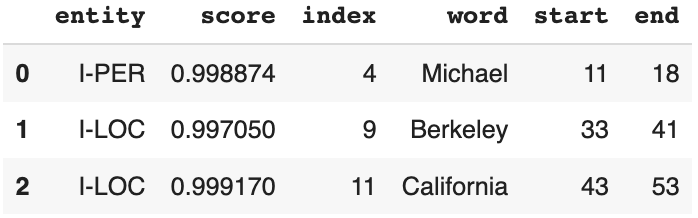 https://tinyurl.com/aintpupython101
9
Multilingual Named Entity Recognition (NER)
#!pip install transformers
from transformers import pipeline
import pandas as pd
nlp = pipeline('ner', model="Babelscape/wikineural-multilingual-ner")
outputs = nlp("My name is Alan and I live in Taipei.")
pd.DataFrame(outputs)
https://tinyurl.com/aintpupython101
10
Multilingual Named Entity Recognition (NER)
#!pip install transformers
from transformers import pipeline
import pandas as pd
nlp = pipeline('ner', model="Babelscape/wikineural-multilingual-ner")
outputs = nlp("My name is Alan and I live in Taipei. 他是王小明，他住在台南")
pd.DataFrame(outputs)
https://tinyurl.com/aintpupython101
11
spaCy
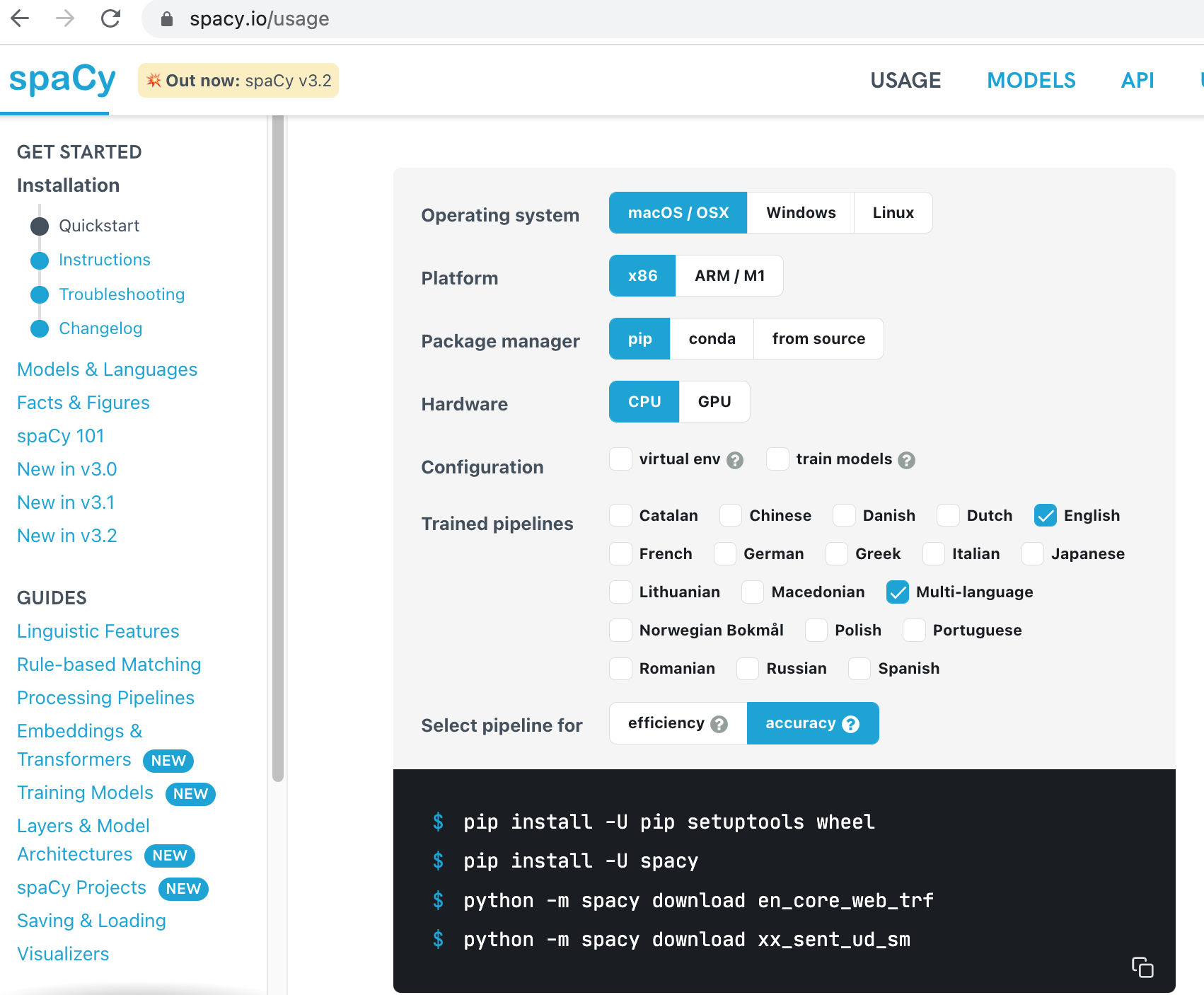 https://spacy.io/usage
12
NER: OntoNotes 5 Named Entities (18)
Source: https://spacy.io/api/annotation#named-entities
13
NER: Wikipedia Named Entities
Source: https://spacy.io/api/annotation#named-entities
14
NER IOB Scheme
Source: https://spacy.io/api/annotation#named-entities
15
NER BILUO Scheme
Source: https://spacy.io/api/annotation#named-entities
16
Fine-tuning BERT on NLP Tasks
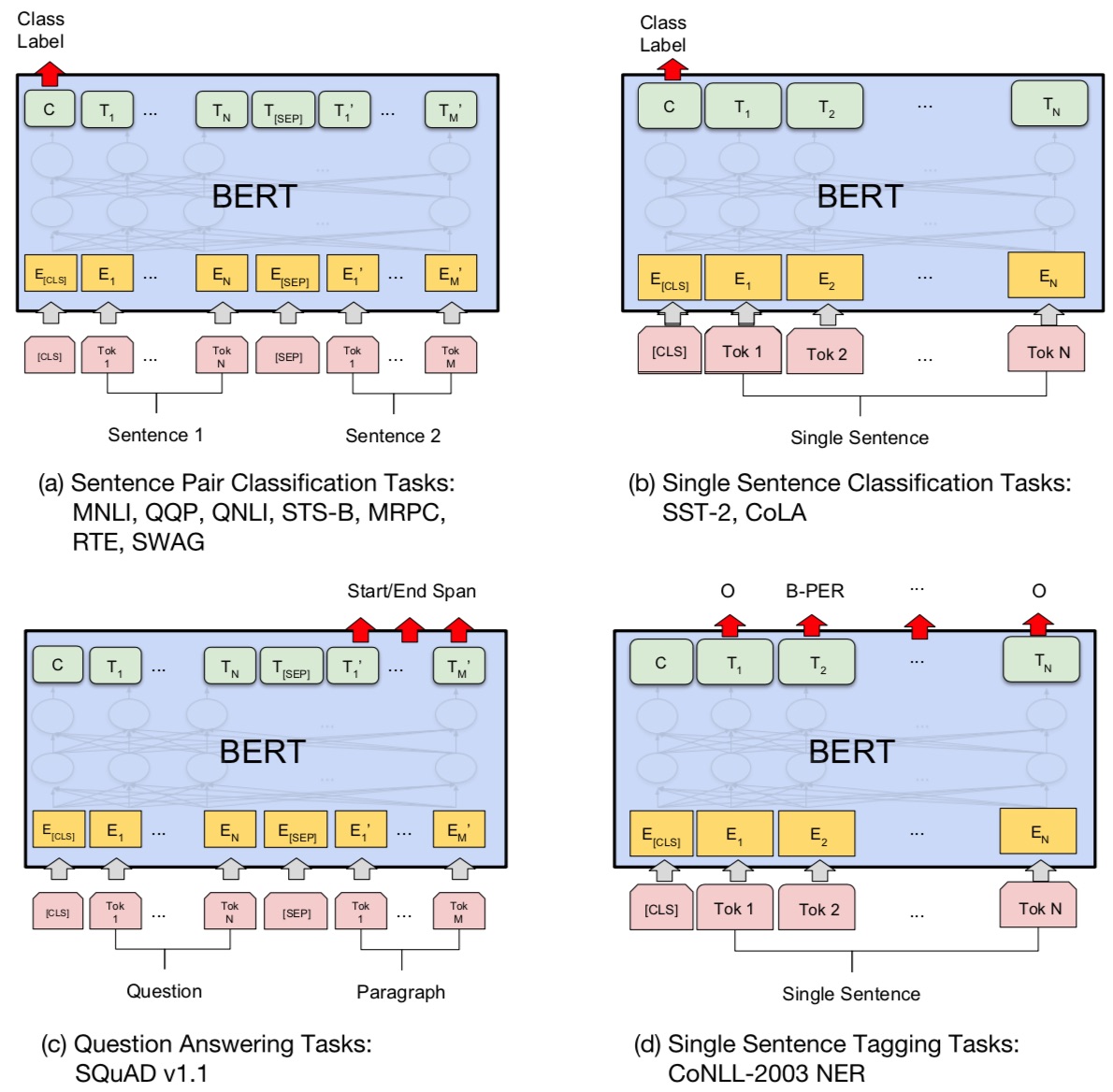 Source: Devlin, Jacob, Ming-Wei Chang, Kenton Lee, and Kristina Toutanova (2018). "BERT: Pre-training of Deep Bidirectional Transformers for Language Understanding." arXiv preprint arXiv:1810.04805
17
BERT Sequence-level tasks
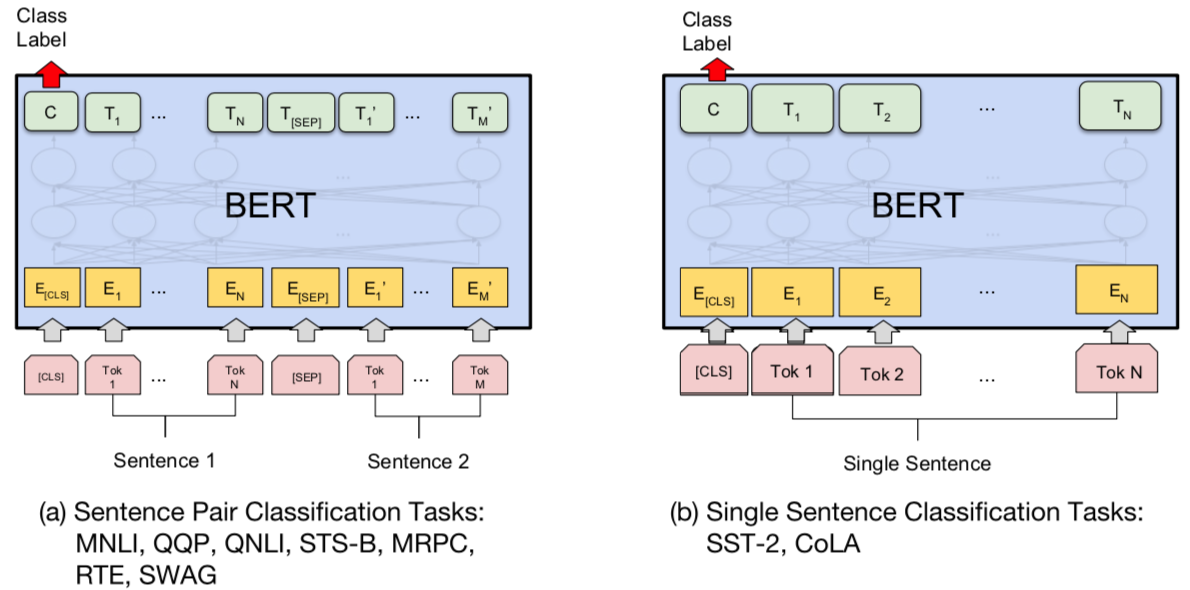 Source: Devlin, Jacob, Ming-Wei Chang, Kenton Lee, and Kristina Toutanova (2018). "BERT: Pre-training of Deep Bidirectional Transformers for Language Understanding." arXiv preprint arXiv:1810.04805
18
BERT Token-level tasks
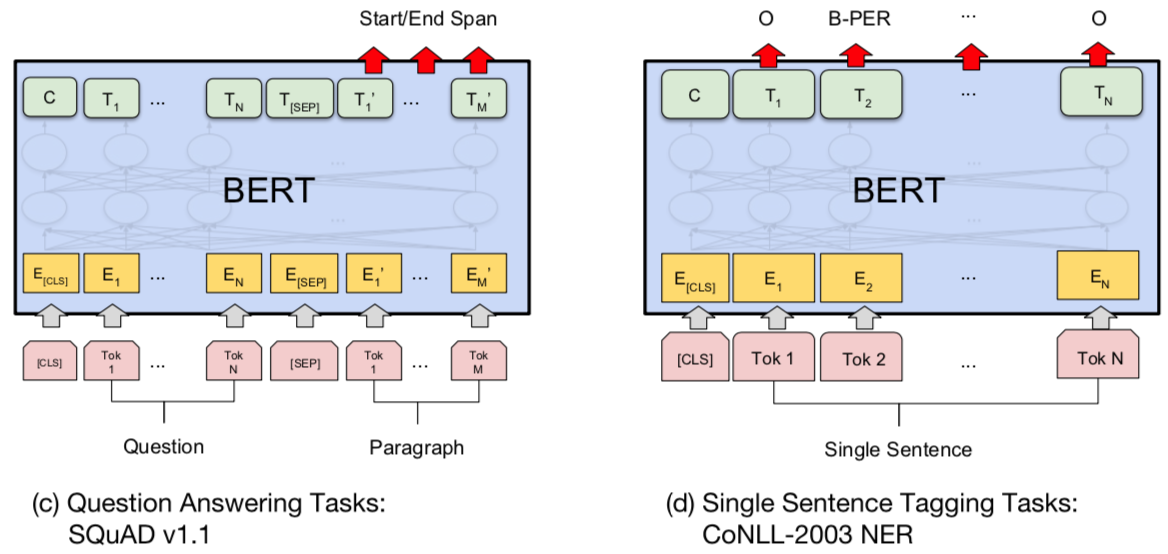 Source: Devlin, Jacob, Ming-Wei Chang, Kenton Lee, and Kristina Toutanova (2018). "BERT: Pre-training of Deep Bidirectional Transformers for Language Understanding." arXiv preprint arXiv:1810.04805
19
Sentiment Analysis: Single Sentence Classification
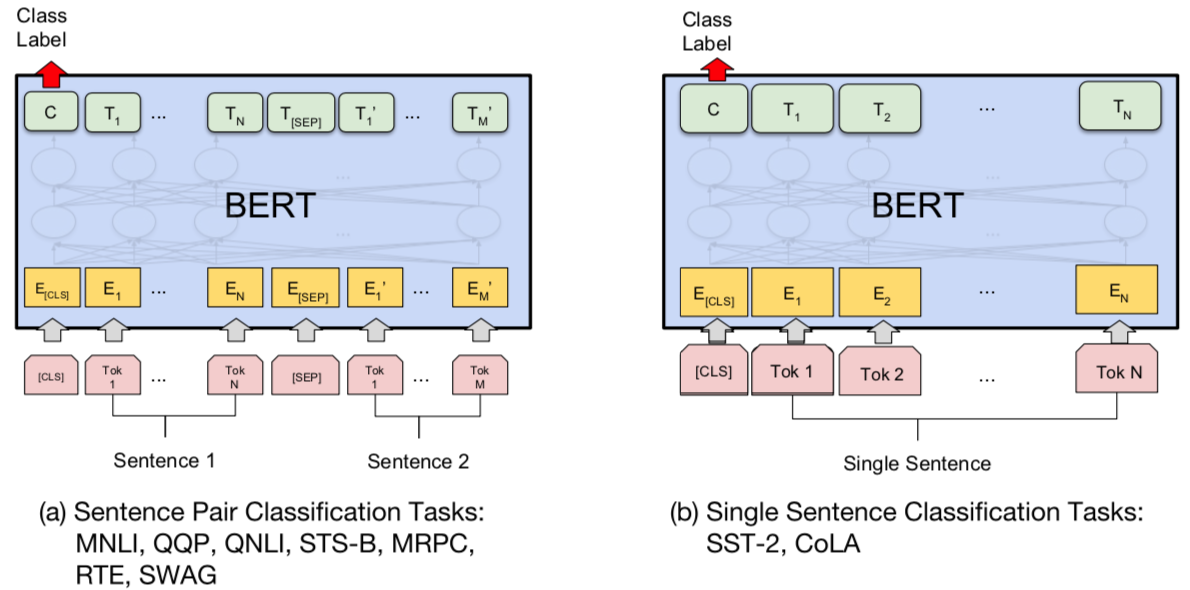 Source: Devlin, Jacob, Ming-Wei Chang, Kenton Lee, and Kristina Toutanova (2018). "BERT: Pre-training of Deep Bidirectional Transformers for Language Understanding." arXiv preprint arXiv:1810.04805
20
NER: Single Sentence Tagging
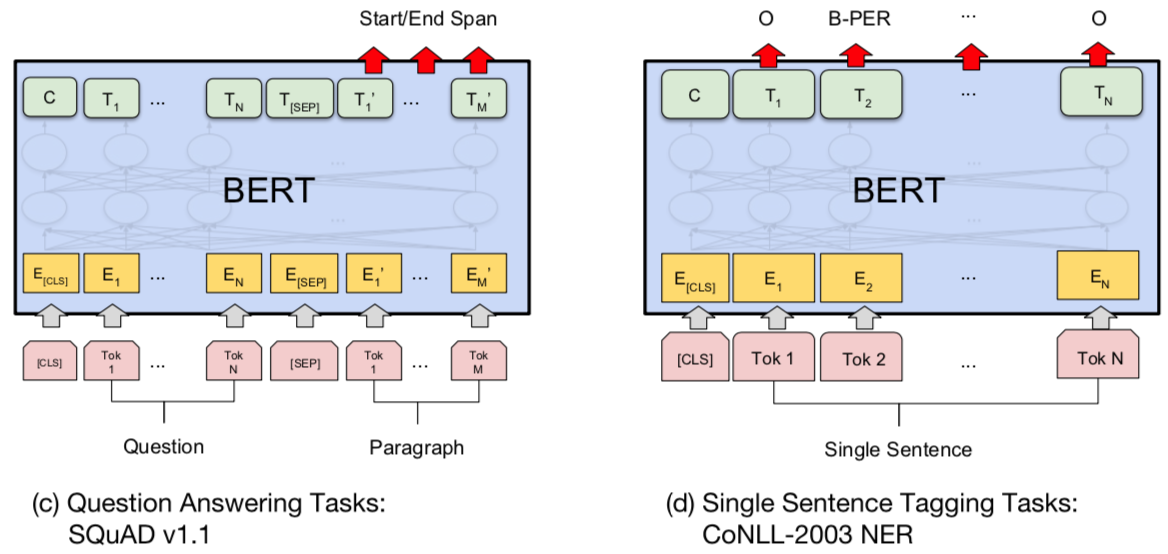 Source: Devlin, Jacob, Ming-Wei Chang, Kenton Lee, and Kristina Toutanova (2018). "BERT: Pre-training of Deep Bidirectional Transformers for Language Understanding." arXiv preprint arXiv:1810.04805
21
NER: Fine-tuning BERT with Bi-LSTM CRF
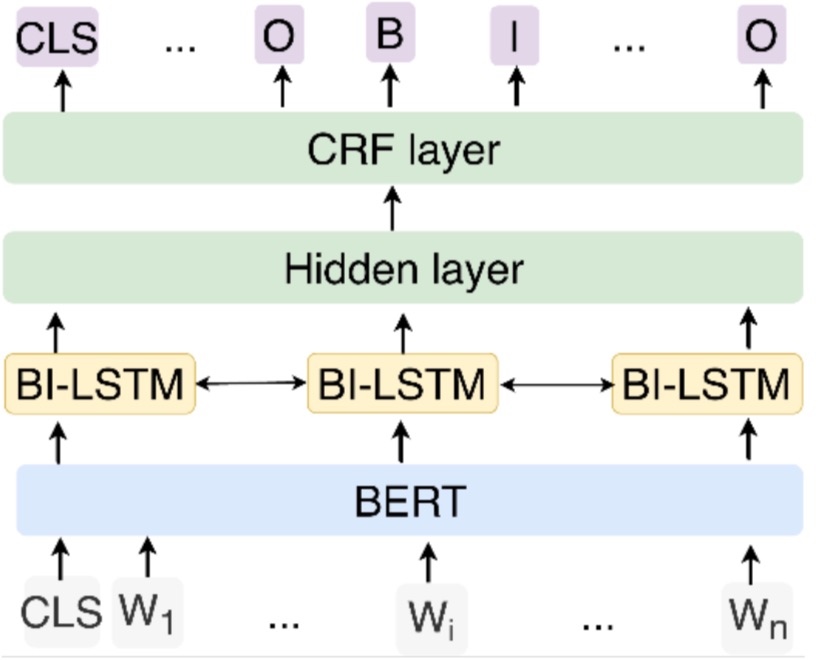 Source: Zhang, Xiaohui, Yaoyun Zhang, Qin Zhang, Yuankai Ren, Tinglin Qiu, Jianhui Ma, and Qiang Sun. "Extracting comprehensive clinical information for breast cancer using deep learning methods." International Journal of Medical Informatics 132 (2019): 103985.
22
Named Entity Recognition (NER)Statistical-based methods and Deep learning-based methods
23
Source: Pan Liu, Yanming Guo, Fenglei Wang, and Guohui Li (2022). "Chinese named entity recognition: The state of the art." Neurocomputing 473 (2022): 37-53.
The taxonomy of CNER methods based on deep learning
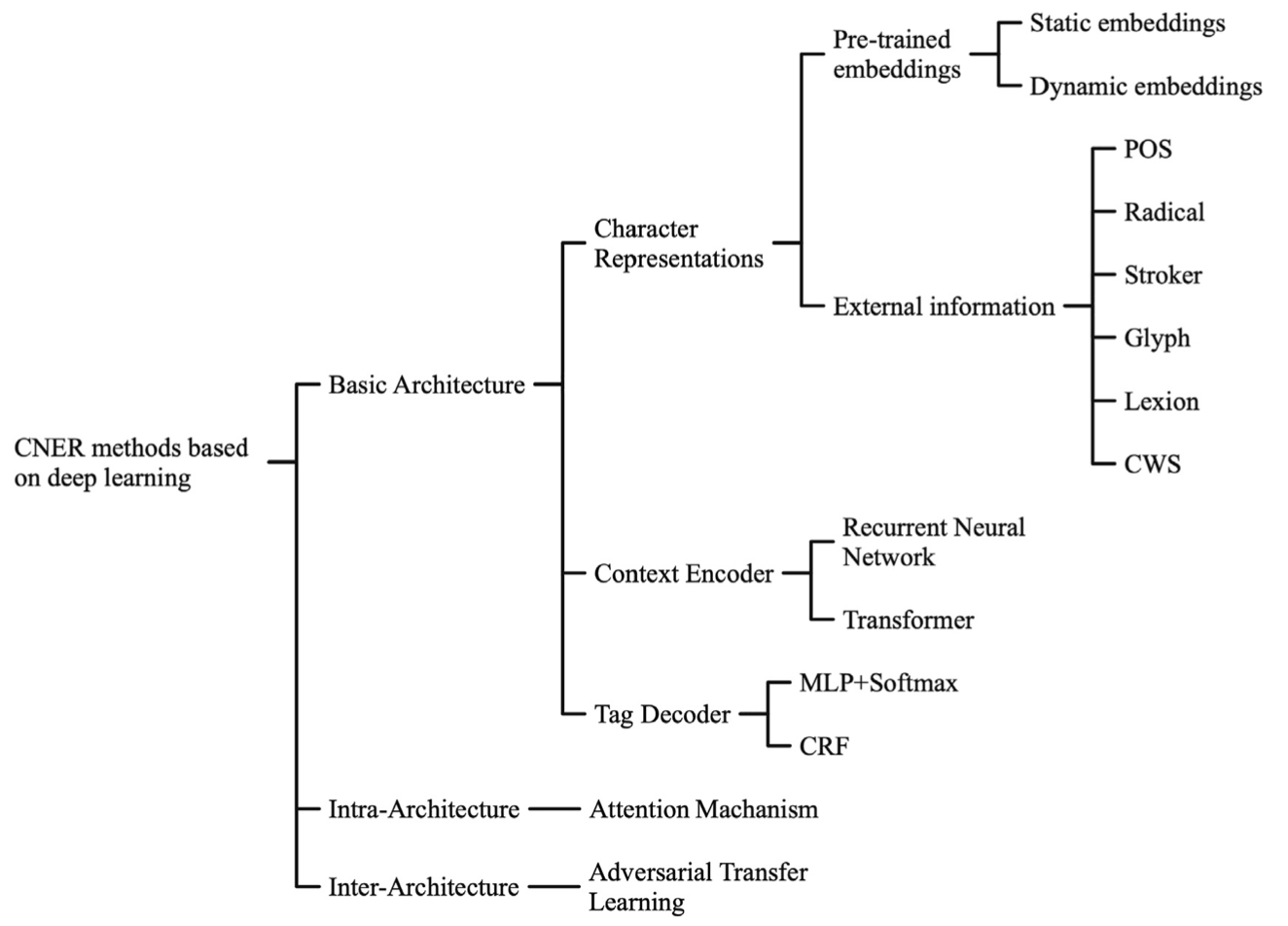 24
Source: Pan Liu, Yanming Guo, Fenglei Wang, and Guohui Li (2022). "Chinese named entity recognition: The state of the art." Neurocomputing 473 (2022): 37-53.
List of Annotated Datasets for English NER
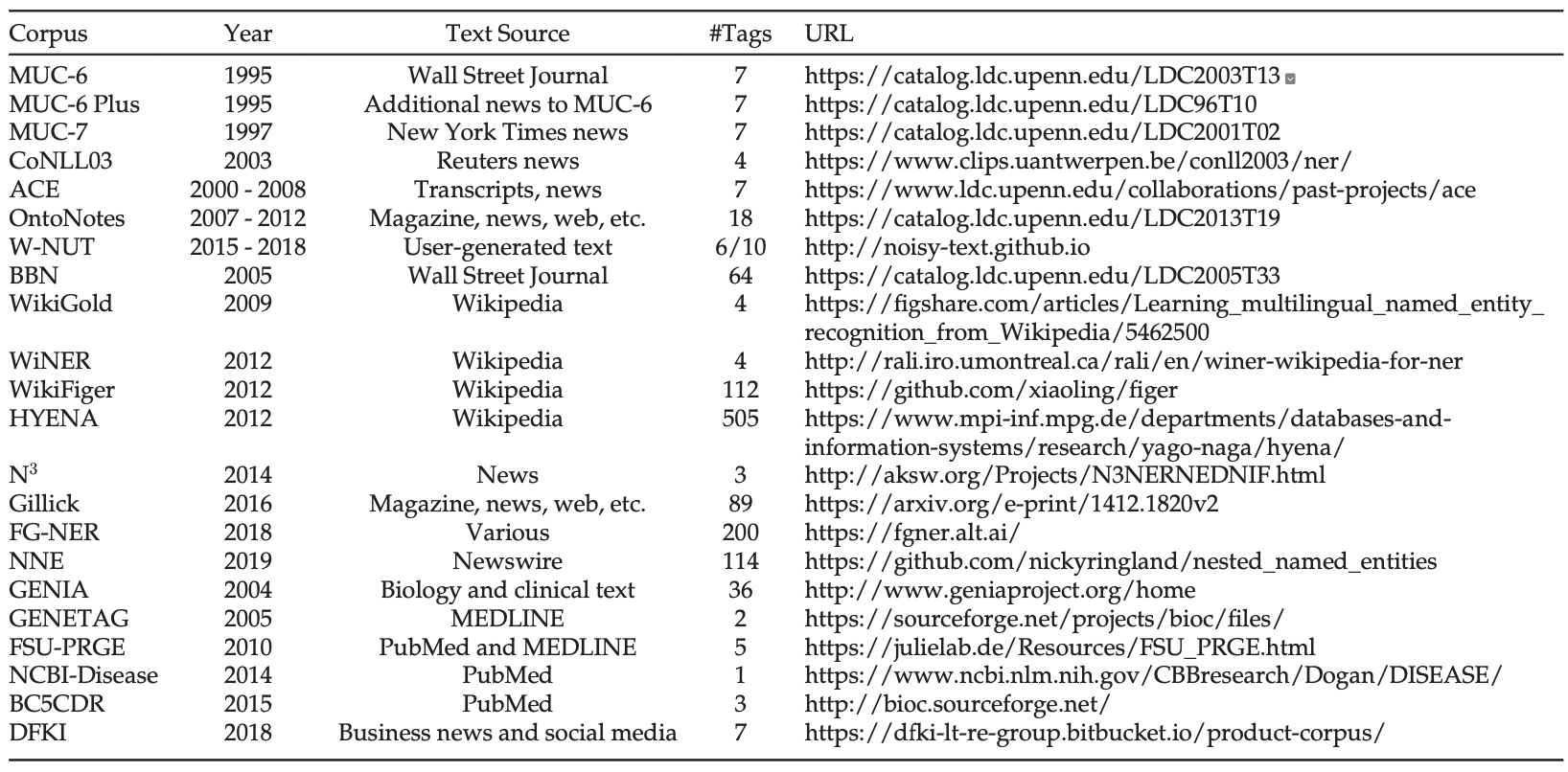 “#Tags” refers to the number of entity types.
25
Source: Jing Li, Aixin Sun, Jianglei Han, and Chenliang LI (2022). "A survey on deep learning for named entity recognition." IEEE Transactions on Knowledge and Data Engineering 34, no. 1 (2022): 50-70.
Named Entity Recognition (NER)
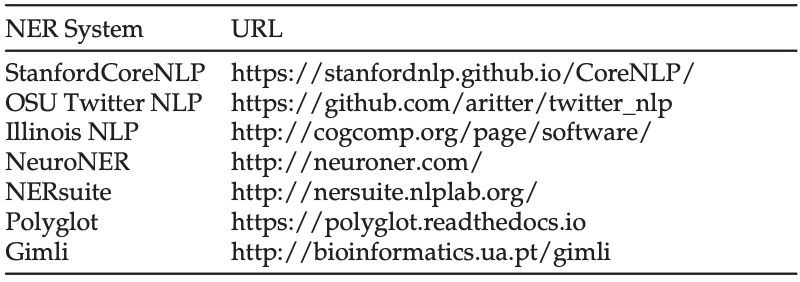 26
Source: Jing Li, Aixin Sun, Jianglei Han, and Chenliang LI (2022). "A survey on deep learning for named entity recognition." IEEE Transactions on Knowledge and Data Engineering 34, no. 1 (2022): 50-70.
Named Entity Recognition (NER)
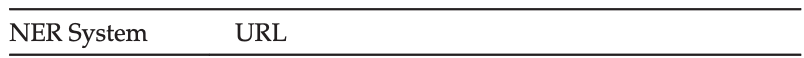 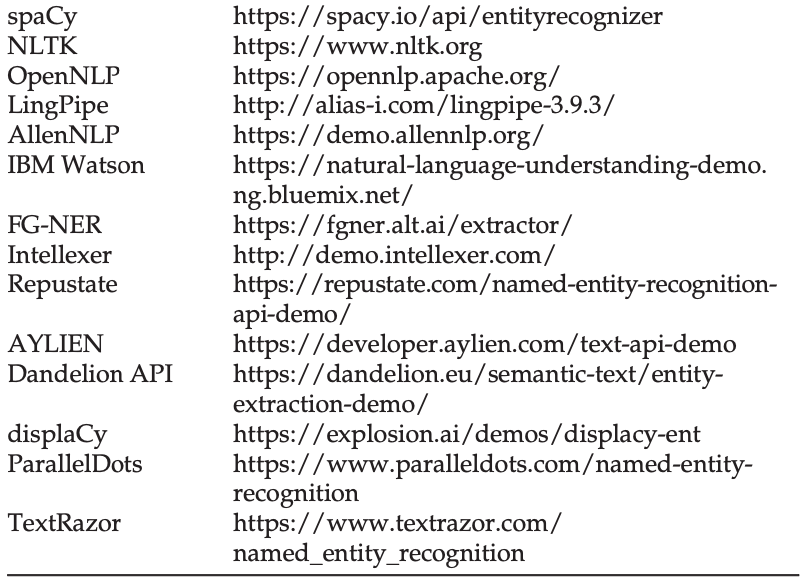 27
Source: Jing Li, Aixin Sun, Jianglei Han, and Chenliang LI (2022). "A survey on deep learning for named entity recognition." IEEE Transactions on Knowledge and Data Engineering 34, no. 1 (2022): 50-70.
Named Entity Recognition (NER)
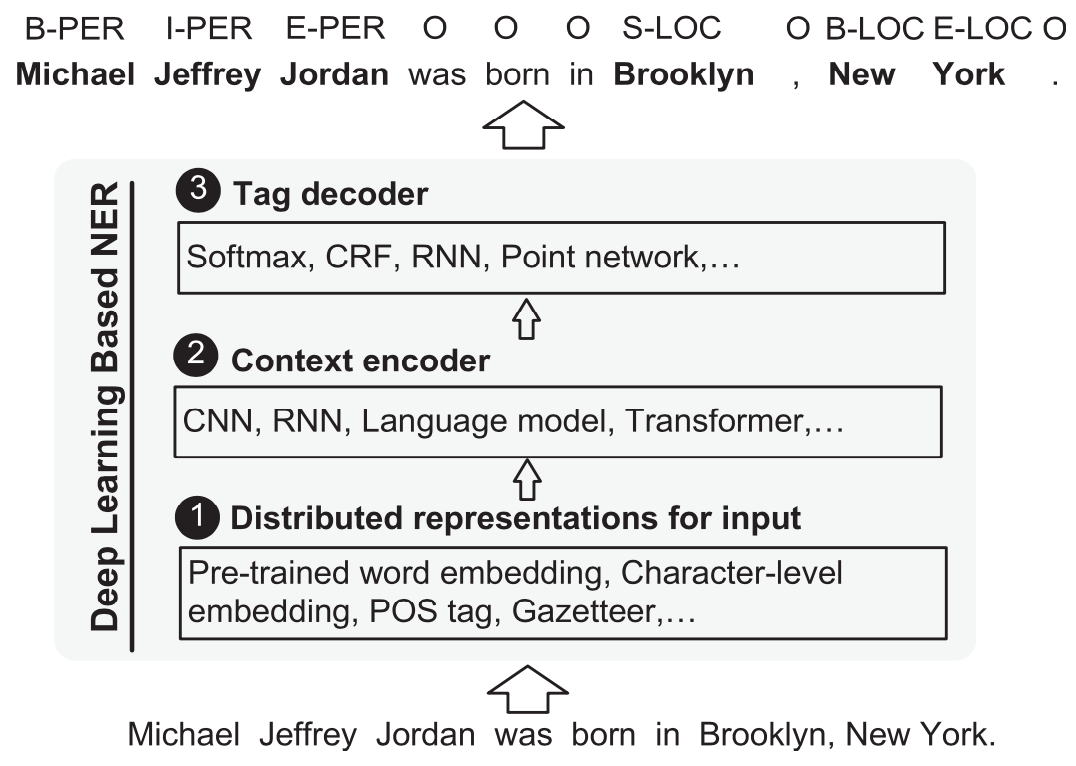 28
Source: Jing Li, Aixin Sun, Jianglei Han, and Chenliang LI (2022). "A survey on deep learning for named entity recognition." IEEE Transactions on Knowledge and Data Engineering 34, no. 1 (2022): 50-70.
Deep Learning for Named Entity Recognition (NER)
Distributed Representations for Input
Hybrid Representation
Context Encoder Architectures
Deep Transformer
Tag Decoder Architectures
Conditional Random Fields (CRF)
29
Source: Jing Li, Aixin Sun, Jianglei Han, and Chenliang LI (2022). "A survey on deep learning for named entity recognition." IEEE Transactions on Knowledge and Data Engineering 34, no. 1 (2022): 50-70.
Deep Learning for Named Entity Recognition (NER)
Distributed Representations for Input
Word-Level Representation
Character-Level Representation
Hybrid Representation
30
Source: Jing Li, Aixin Sun, Jianglei Han, and Chenliang LI (2022). "A survey on deep learning for named entity recognition." IEEE Transactions on Knowledge and Data Engineering 34, no. 1 (2022): 50-70.
Deep Learning for Named Entity Recognition (NER)
Context Encoder Architectures
Convolutional Neural Networks
Recurrent Neural Networks
Recursive Neural Networks
Neural Language Models
Deep Transformer
31
Source: Jing Li, Aixin Sun, Jianglei Han, and Chenliang LI (2022). "A survey on deep learning for named entity recognition." IEEE Transactions on Knowledge and Data Engineering 34, no. 1 (2022): 50-70.
Deep Learning for Named Entity Recognition (NER)
Tag Decoder Architectures
Multi-Layer Perceptron + Softmax
Conditional Random Fields (CRF)
Recurrent Neural Networks
Pointer Networks
32
Source: Jing Li, Aixin Sun, Jianglei Han, and Chenliang LI (2022). "A survey on deep learning for named entity recognition." IEEE Transactions on Knowledge and Data Engineering 34, no. 1 (2022): 50-70.
CNN-based character-level representation
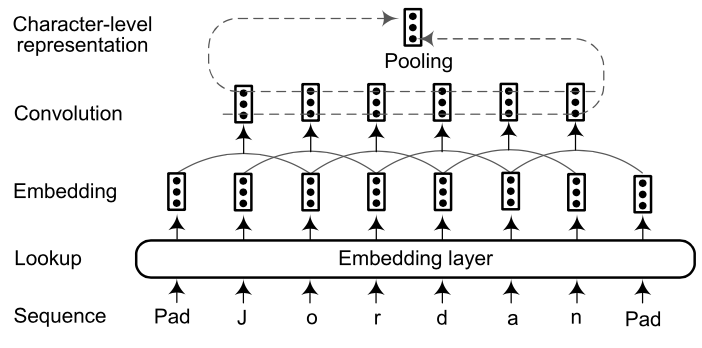 33
Source: Jing Li, Aixin Sun, Jianglei Han, and Chenliang LI (2022). "A survey on deep learning for named entity recognition." IEEE Transactions on Knowledge and Data Engineering 34, no. 1 (2022): 50-70.
RNN-based character-level representation
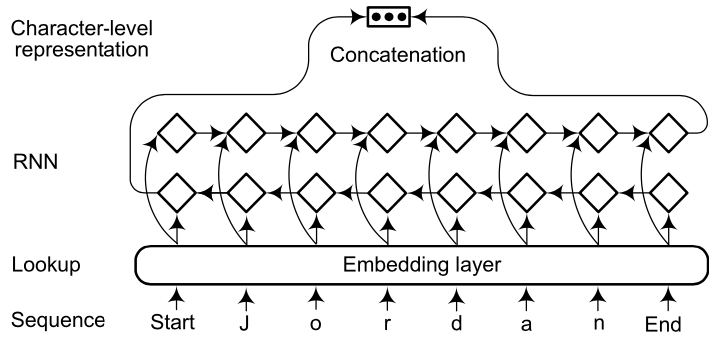 34
Source: Jing Li, Aixin Sun, Jianglei Han, and Chenliang LI (2022). "A survey on deep learning for named entity recognition." IEEE Transactions on Knowledge and Data Engineering 34, no. 1 (2022): 50-70.
Sentence approach network based on CNN
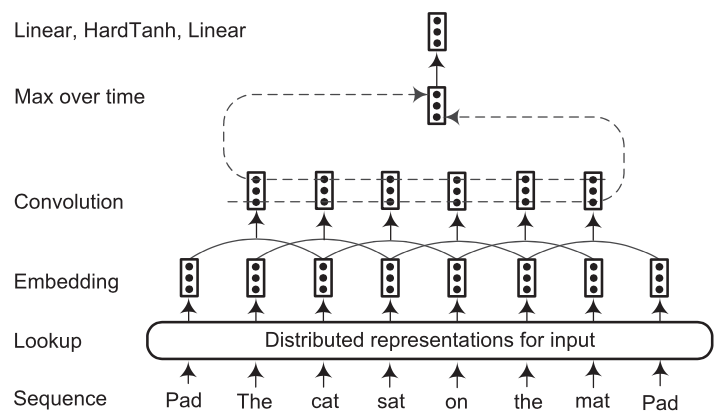 35
Source: Jing Li, Aixin Sun, Jianglei Han, and Chenliang LI (2022). "A survey on deep learning for named entity recognition." IEEE Transactions on Knowledge and Data Engineering 34, no. 1 (2022): 50-70.
The architecture of RNN-based context encoder
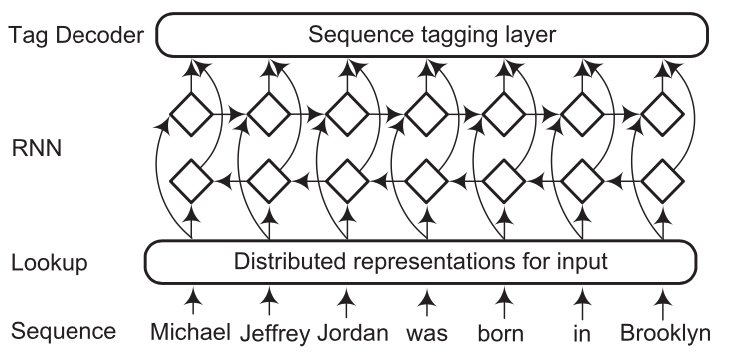 36
Source: Jing Li, Aixin Sun, Jianglei Han, and Chenliang LI (2022). "A survey on deep learning for named entity recognition." IEEE Transactions on Knowledge and Data Engineering 34, no. 1 (2022): 50-70.
Named Entity Recognition (NER)  Four tag decoders: MLP+Softmax, CRF, RNN, and Pointer network
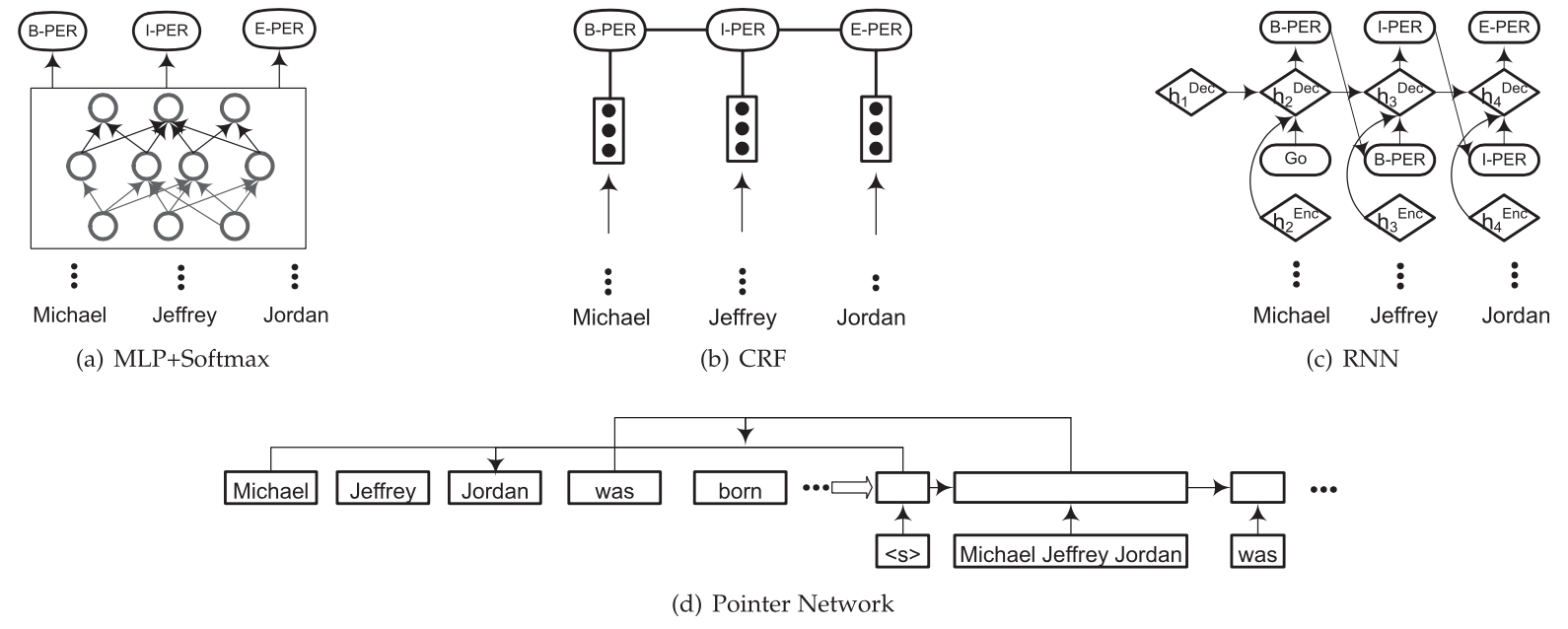 37
Source: Jing Li, Aixin Sun, Jianglei Han, and Chenliang LI (2022). "A survey on deep learning for named entity recognition." IEEE Transactions on Knowledge and Data Engineering 34, no. 1 (2022): 50-70.
Named Entity Recognition (NER)
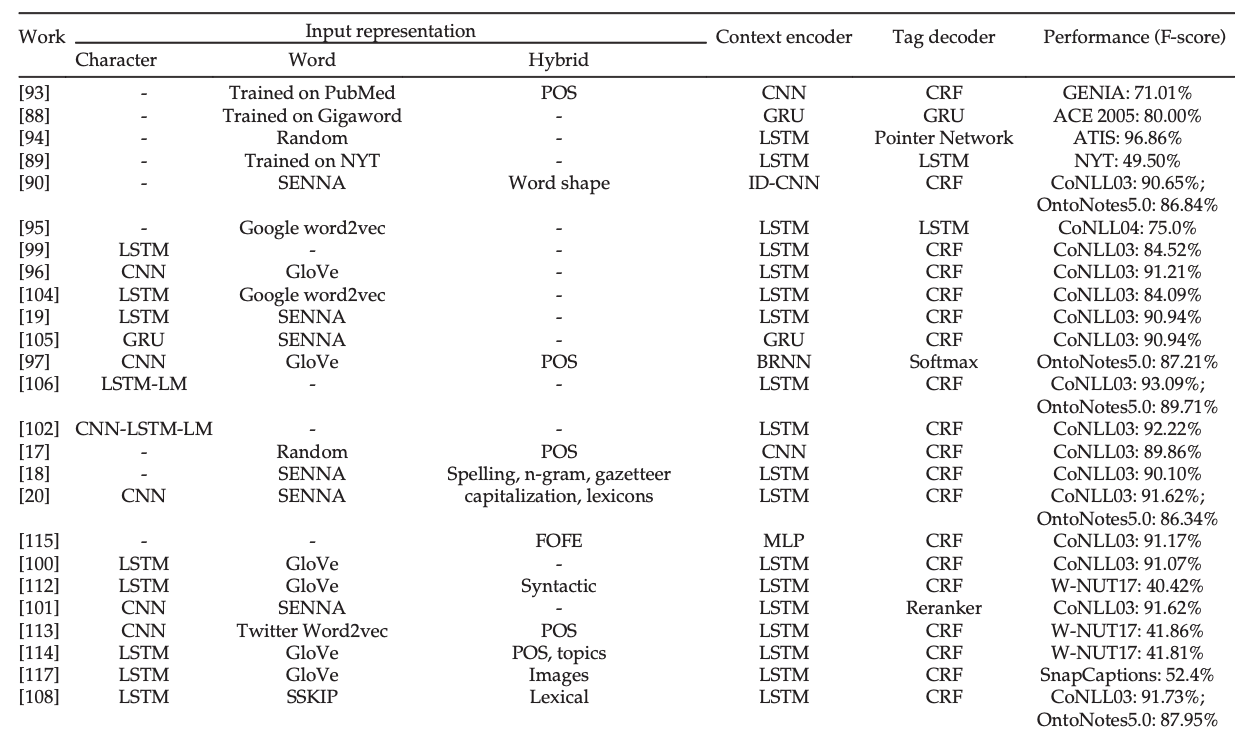 38
Source: Jing Li, Aixin Sun, Jianglei Han, and Chenliang LI (2022). "A survey on deep learning for named entity recognition." IEEE Transactions on Knowledge and Data Engineering 34, no. 1 (2022): 50-70.
Named Entity Recognition (NER)
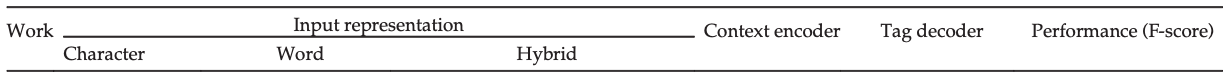 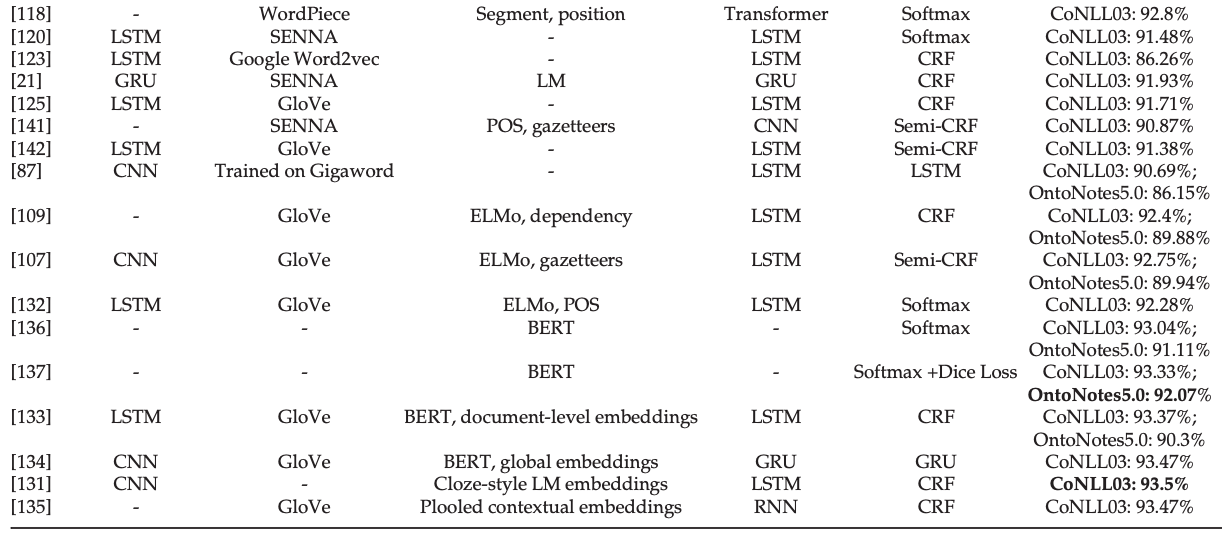 39
Source: Jing Li, Aixin Sun, Jianglei Han, and Chenliang LI (2022). "A survey on deep learning for named entity recognition." IEEE Transactions on Knowledge and Data Engineering 34, no. 1 (2022): 50-70.
Applied Deep Learning for Named Entity Recognition (NER)
Deep Multi-Task Learning for NER
Deep Transfer Learning for NER
Deep Active Learning for NER
Deep Reinforcement Learning for NER
Deep Adversarial Learning for NER
Neural Attention for NER
40
Source: Jing Li, Aixin Sun, Jianglei Han, and Chenliang LI (2022). "A survey on deep learning for named entity recognition." IEEE Transactions on Knowledge and Data Engineering 34, no. 1 (2022): 50-70.
Named Entity Recognition (NER)Message Understanding Conference (MUC) Corpus
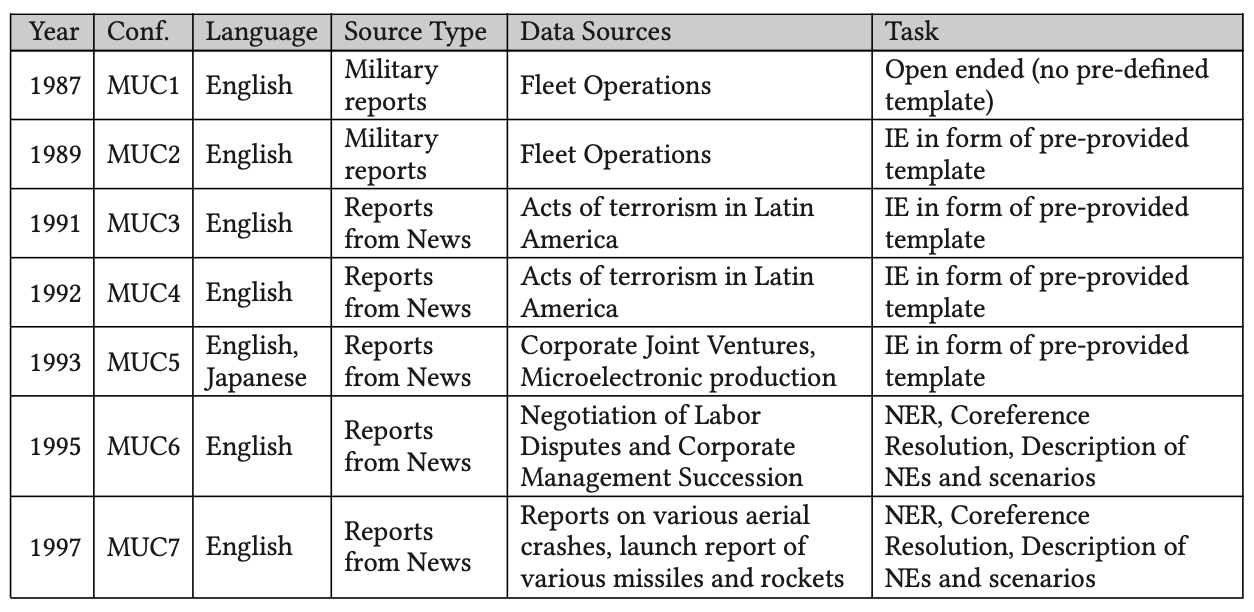 41
Source: Zara Nasar, Syed Waqar Jaffry, and Muhammad Kamran Malik (2022). "Named entity recognition and relation extraction: State-of-the-art." ACM Computing Surveys (CSUR) 54, no. 1 (2022): 1-39.
Named Entity Recognition (NER)Automatic Content Extraction (ACE) corpus
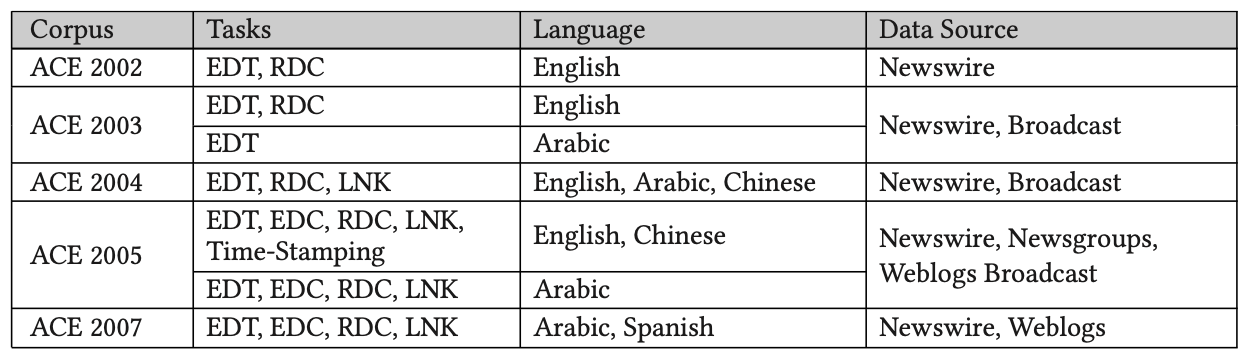 42
Source: Zara Nasar, Syed Waqar Jaffry, and Muhammad Kamran Malik (2022). "Named entity recognition and relation extraction: State-of-the-art." ACM Computing Surveys (CSUR) 54, no. 1 (2022): 1-39.
Named Entity Recognition (NER)Conference on Computational Natural Language Learning (CoNLL) Corpus
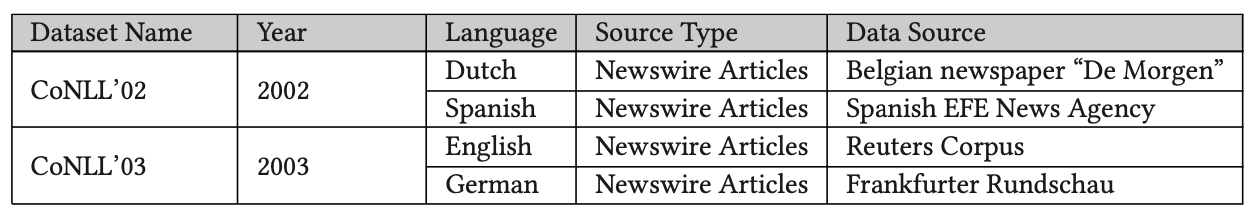 43
Source: Zara Nasar, Syed Waqar Jaffry, and Muhammad Kamran Malik (2022). "Named entity recognition and relation extraction: State-of-the-art." ACM Computing Surveys (CSUR) 54, no. 1 (2022): 1-39.
Named Entity Recognition (NER) OntoNotes
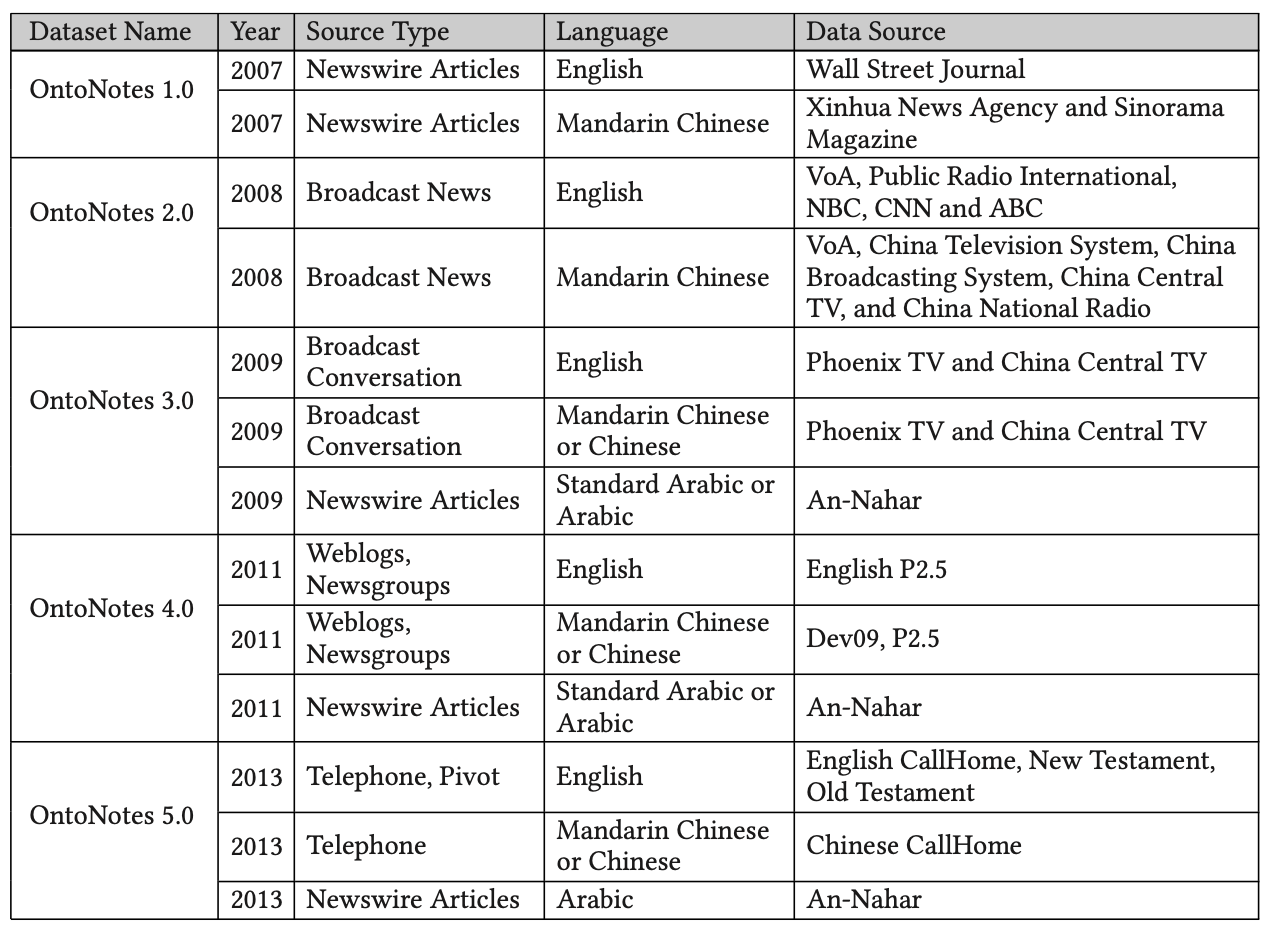 44
Source: Zara Nasar, Syed Waqar Jaffry, and Muhammad Kamran Malik (2022). "Named entity recognition and relation extraction: State-of-the-art." ACM Computing Surveys (CSUR) 54, no. 1 (2022): 1-39.
Named Entity Recognition (NER)Other Datasets
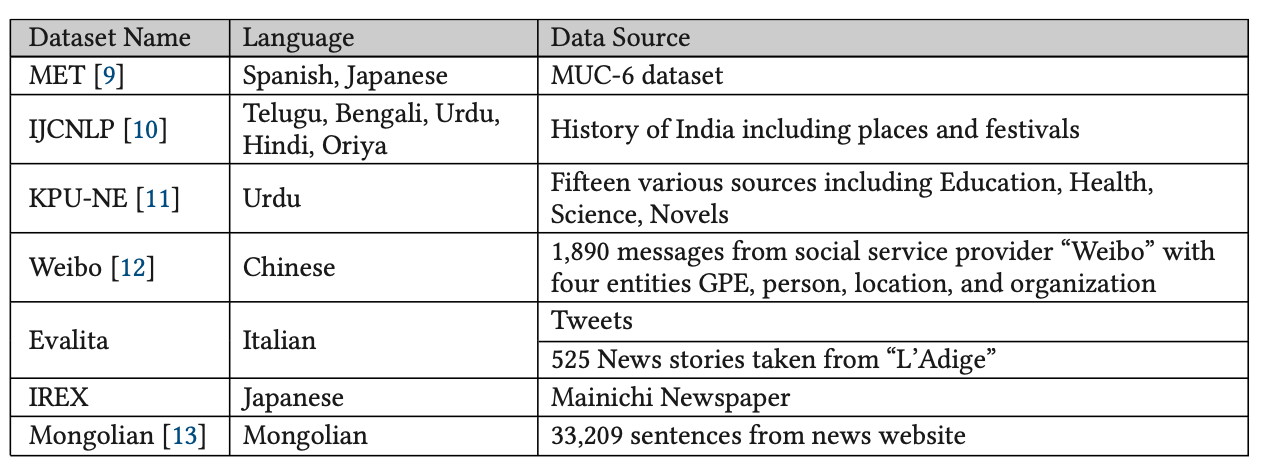 45
Source: Zara Nasar, Syed Waqar Jaffry, and Muhammad Kamran Malik (2022). "Named entity recognition and relation extraction: State-of-the-art." ACM Computing Surveys (CSUR) 54, no. 1 (2022): 1-39.
Named Entity Recognition (NER) and Relation Extraction (RE)
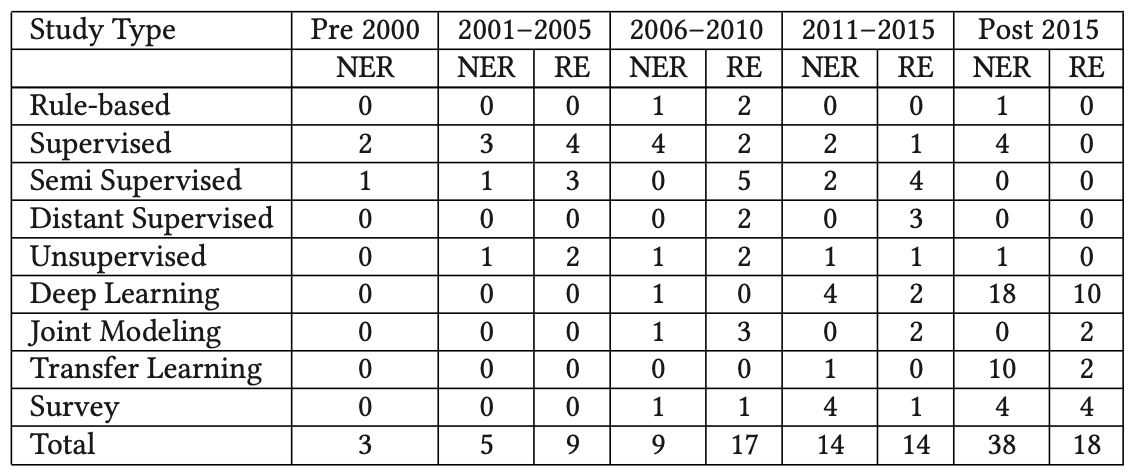 46
Source: Zara Nasar, Syed Waqar Jaffry, and Muhammad Kamran Malik (2022). "Named entity recognition and relation extraction: State-of-the-art." ACM Computing Surveys (CSUR) 54, no. 1 (2022): 1-39.
Named Entity Recognition (NER)
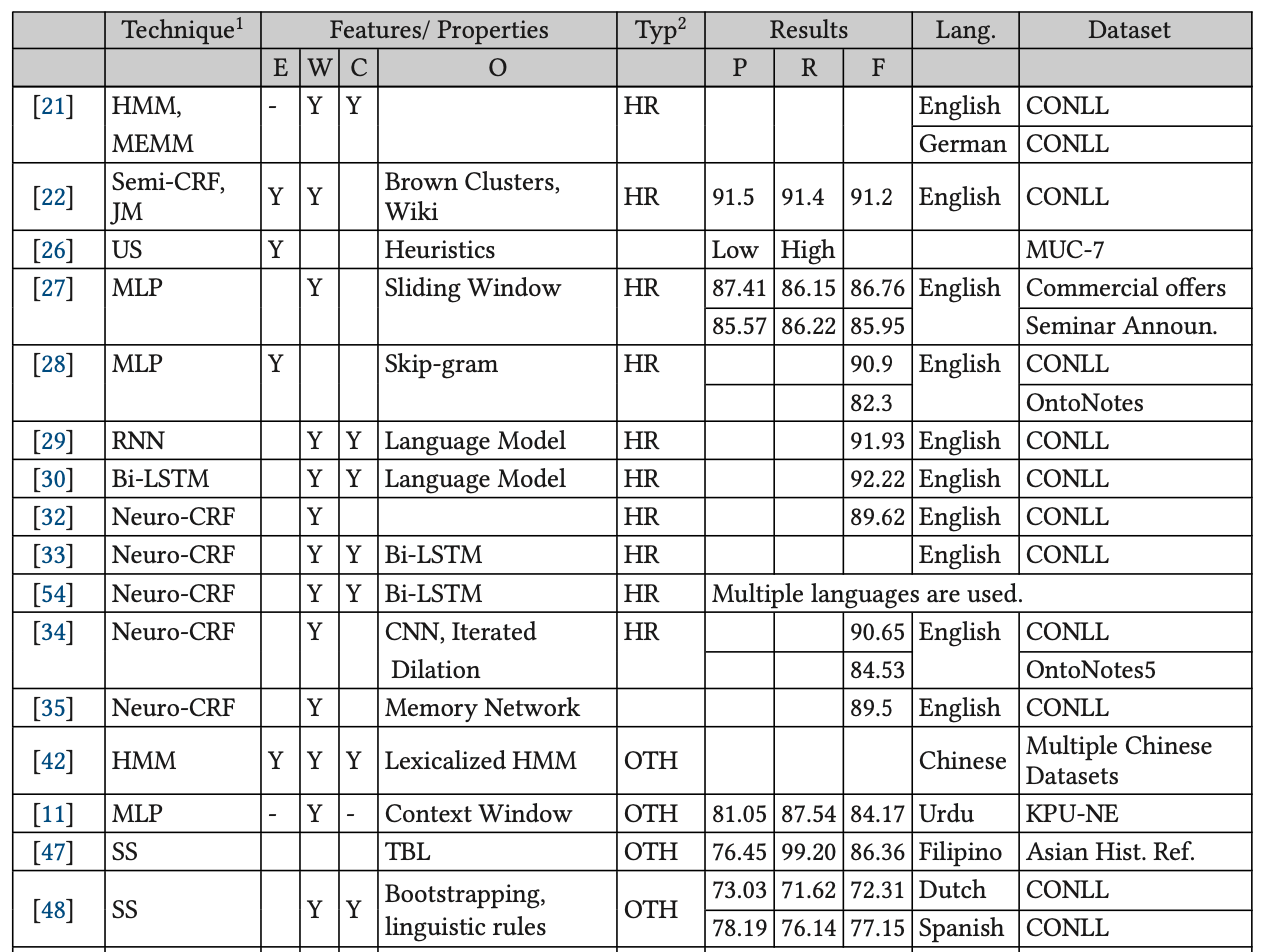 47
Source: Zara Nasar, Syed Waqar Jaffry, and Muhammad Kamran Malik (2022). "Named entity recognition and relation extraction: State-of-the-art." ACM Computing Surveys (CSUR) 54, no. 1 (2022): 1-39.
Named Entity Recognition (NER)
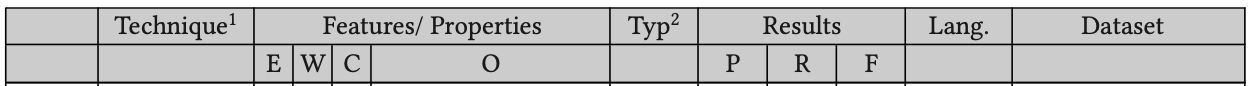 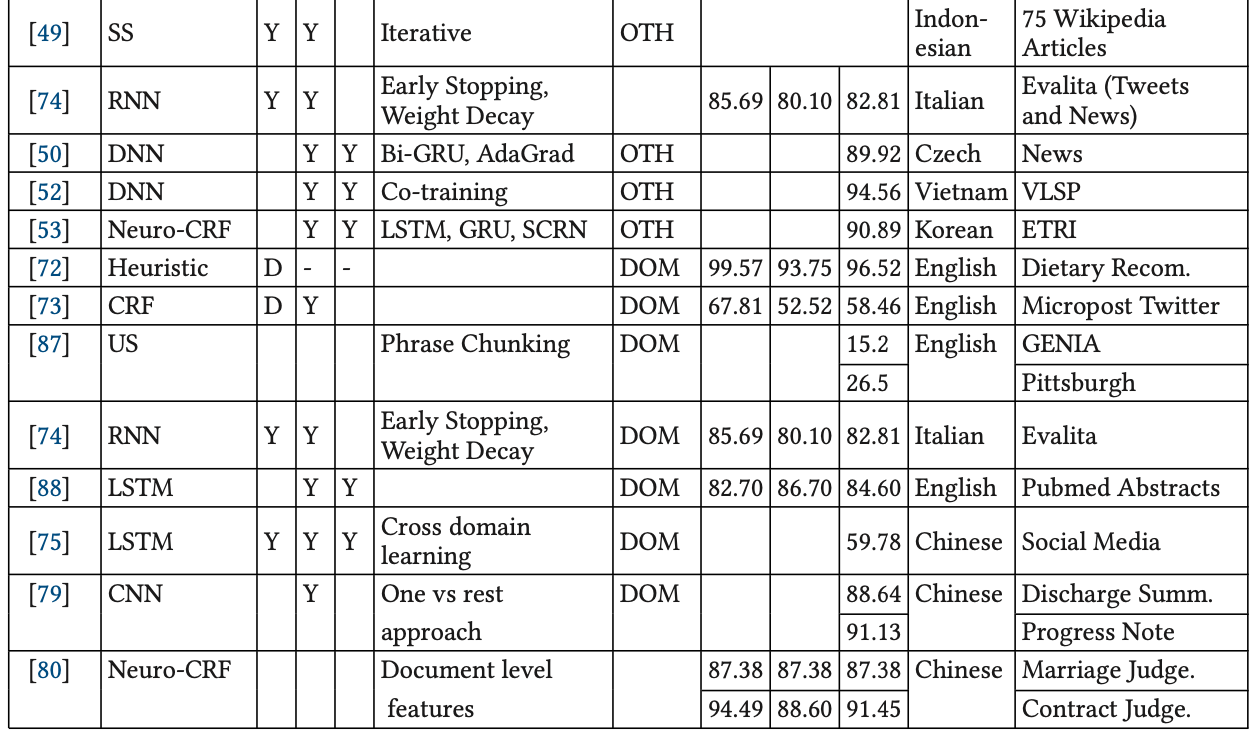 48
Source: Zara Nasar, Syed Waqar Jaffry, and Muhammad Kamran Malik (2022). "Named entity recognition and relation extraction: State-of-the-art." ACM Computing Surveys (CSUR) 54, no. 1 (2022): 1-39.
Named Entity Recognition (NER)
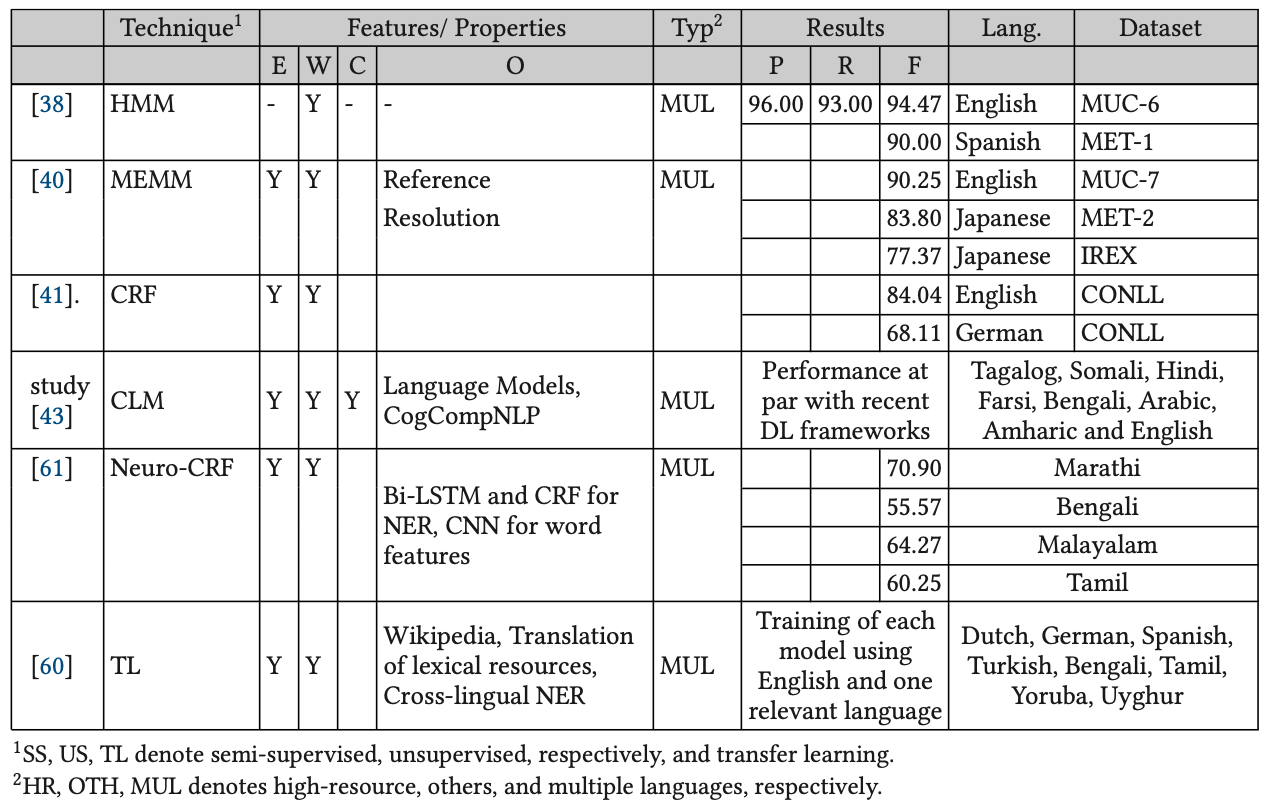 49
Source: Zara Nasar, Syed Waqar Jaffry, and Muhammad Kamran Malik (2022). "Named entity recognition and relation extraction: State-of-the-art." ACM Computing Surveys (CSUR) 54, no. 1 (2022): 1-39.
Relation Extraction (RE)
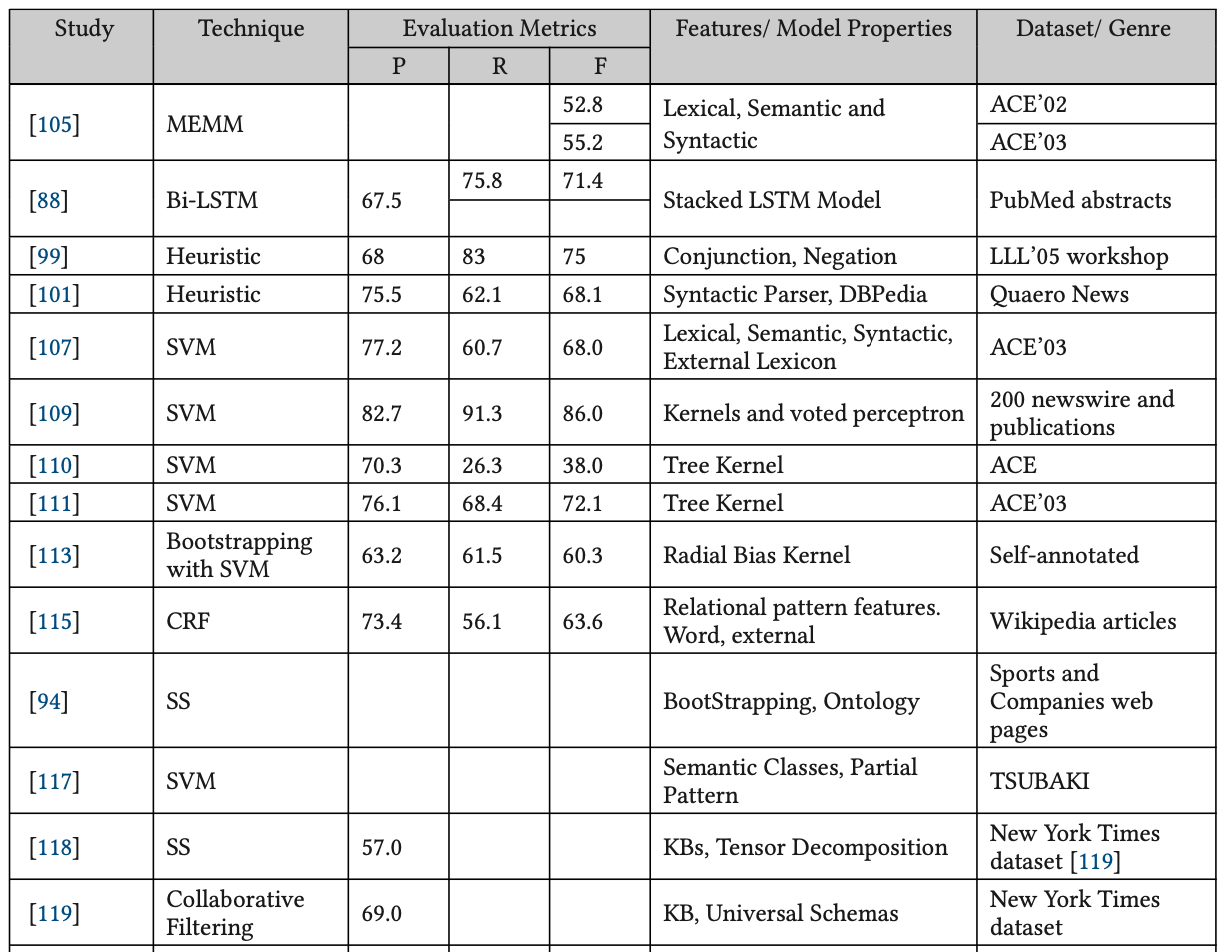 50
Source: Zara Nasar, Syed Waqar Jaffry, and Muhammad Kamran Malik (2022). "Named entity recognition and relation extraction: State-of-the-art." ACM Computing Surveys (CSUR) 54, no. 1 (2022): 1-39.
Relation Extraction (RE)
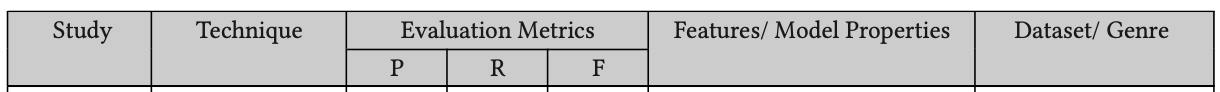 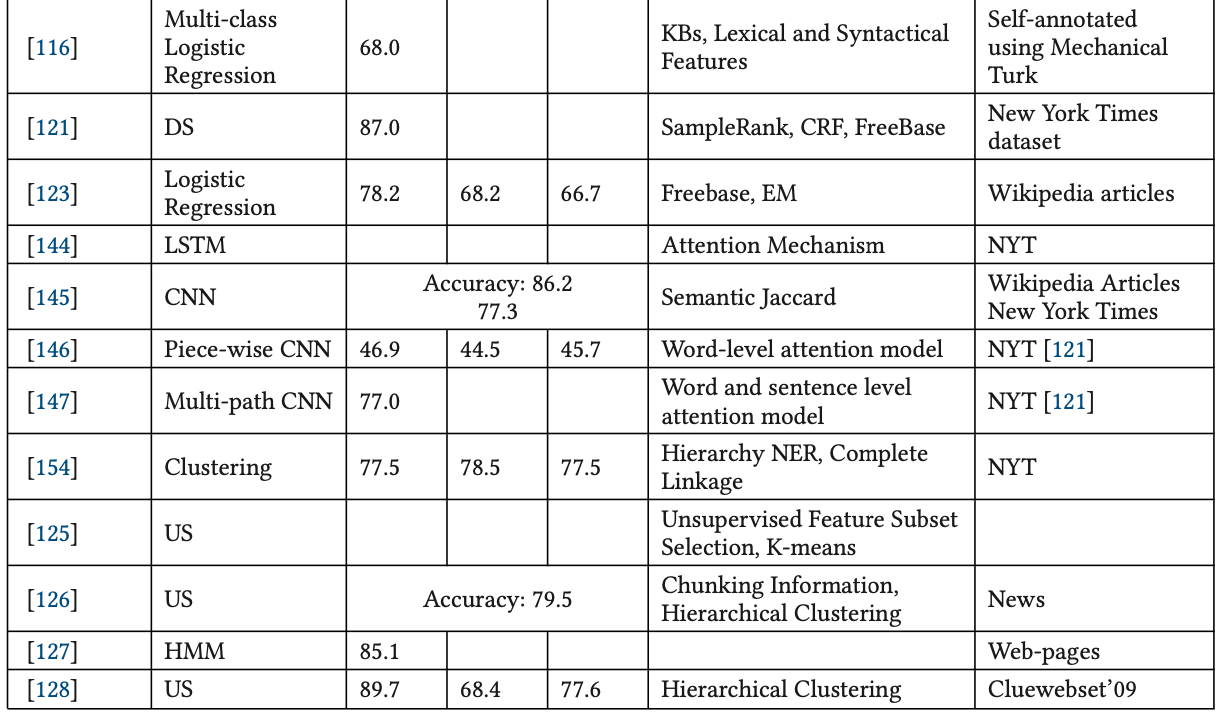 51
Source: Zara Nasar, Syed Waqar Jaffry, and Muhammad Kamran Malik (2022). "Named entity recognition and relation extraction: State-of-the-art." ACM Computing Surveys (CSUR) 54, no. 1 (2022): 1-39.
Relation Extraction (RE)
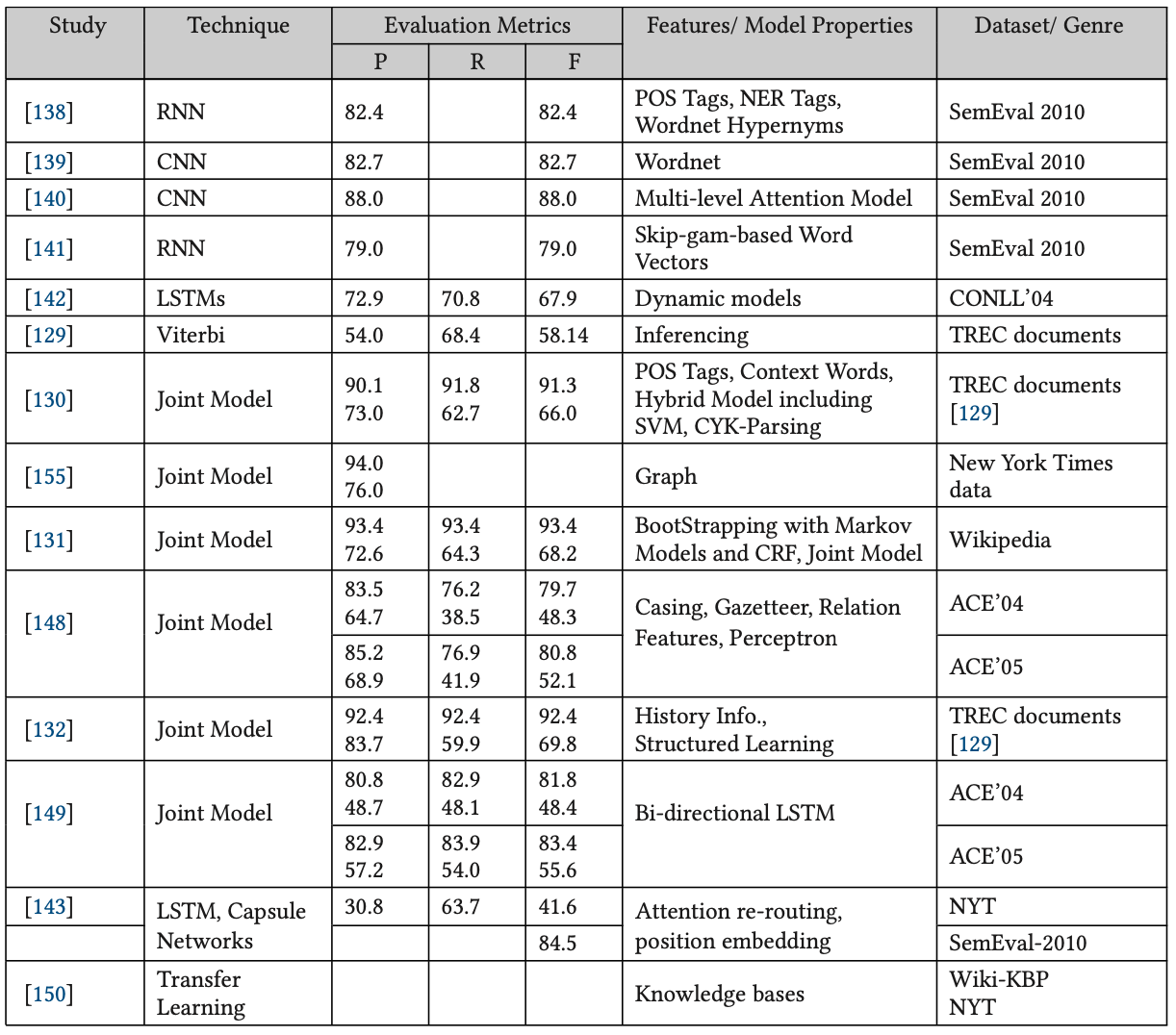 52
Source: Zara Nasar, Syed Waqar Jaffry, and Muhammad Kamran Malik (2022). "Named entity recognition and relation extraction: State-of-the-art." ACM Computing Surveys (CSUR) 54, no. 1 (2022): 1-39.
Chinese Named Entity Recognition (CNER)
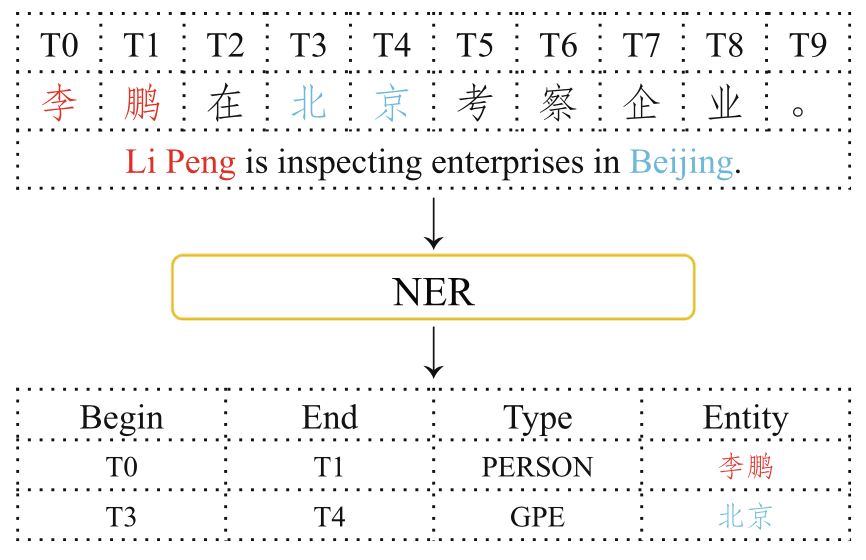 An illustration of NER task. The sample sentence is from People’s daily dataset, and GPE means Geo-Political Entity.
53
Source: Pan Liu, Yanming Guo, Fenglei Wang, and Guohui Li (2022). "Chinese named entity recognition: The state of the art." Neurocomputing 473 (2022): 37-53.
Named Entity Recognition (NER)
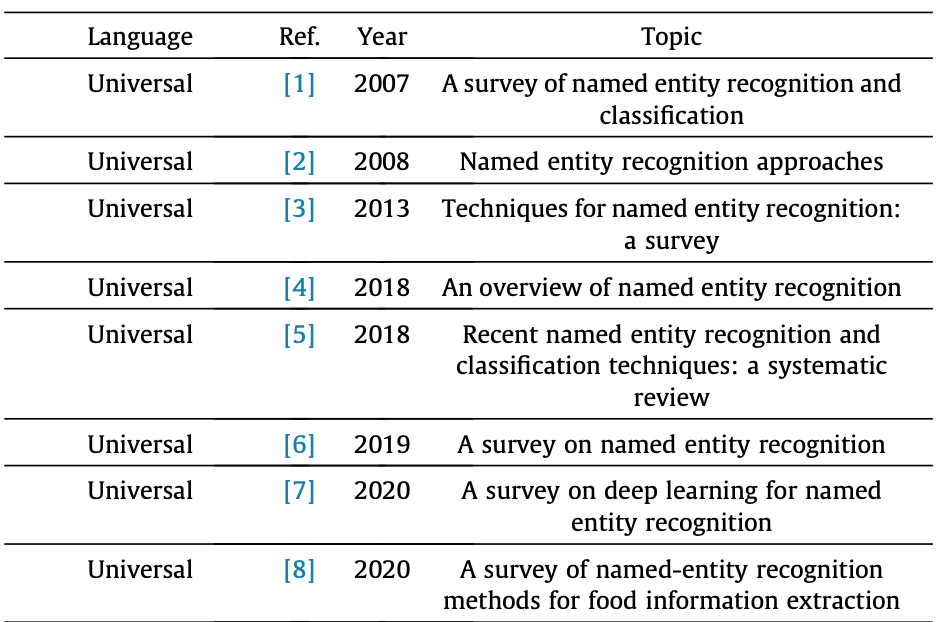 54
Source: Pan Liu, Yanming Guo, Fenglei Wang, and Guohui Li (2022). "Chinese named entity recognition: The state of the art." Neurocomputing 473 (2022): 37-53.
Named Entity Recognition (NER)
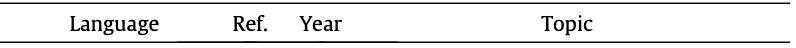 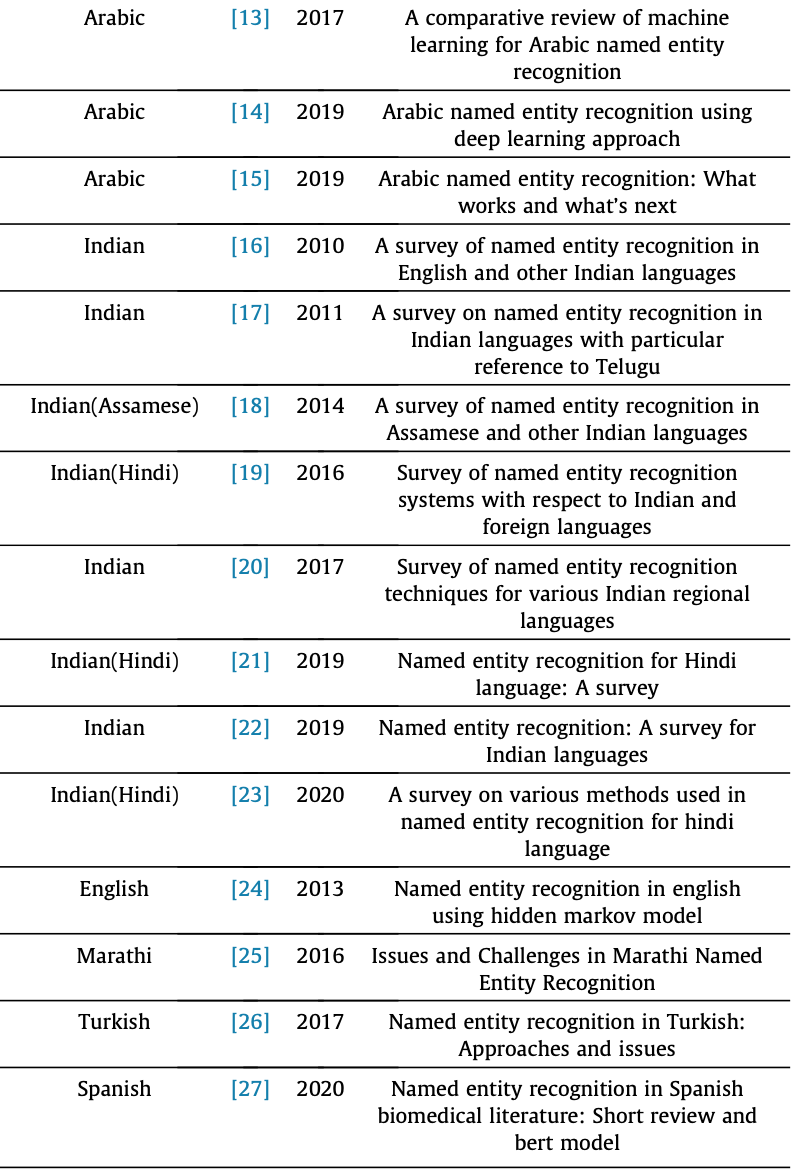 55
Source: Pan Liu, Yanming Guo, Fenglei Wang, and Guohui Li (2022). "Chinese named entity recognition: The state of the art." Neurocomputing 473 (2022): 37-53.
Public datasets of Chinese NER
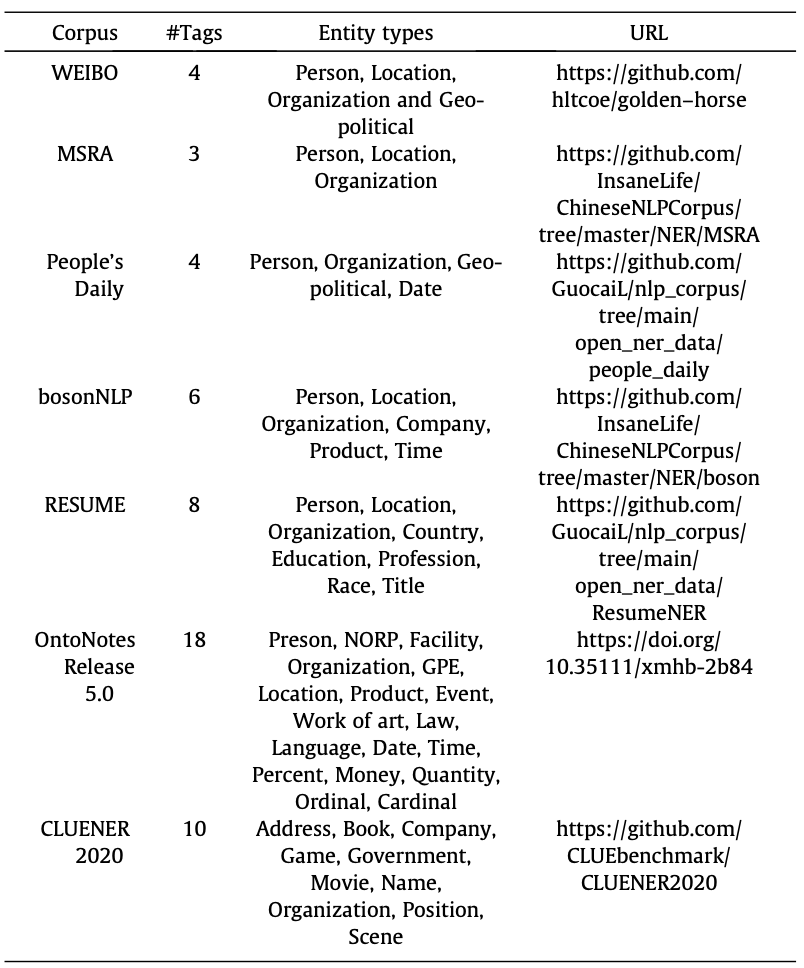 #Tags: the number of entity types
56
Source: Pan Liu, Yanming Guo, Fenglei Wang, and Guohui Li (2022). "Chinese named entity recognition: The state of the art." Neurocomputing 473 (2022): 37-53.
Evolution of four commonly used tag schemes
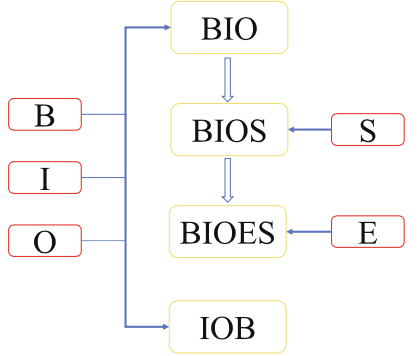 57
Source: Pan Liu, Yanming Guo, Fenglei Wang, and Guohui Li (2022). "Chinese named entity recognition: The state of the art." Neurocomputing 473 (2022): 37-53.
Named Entity Recognition (NER)
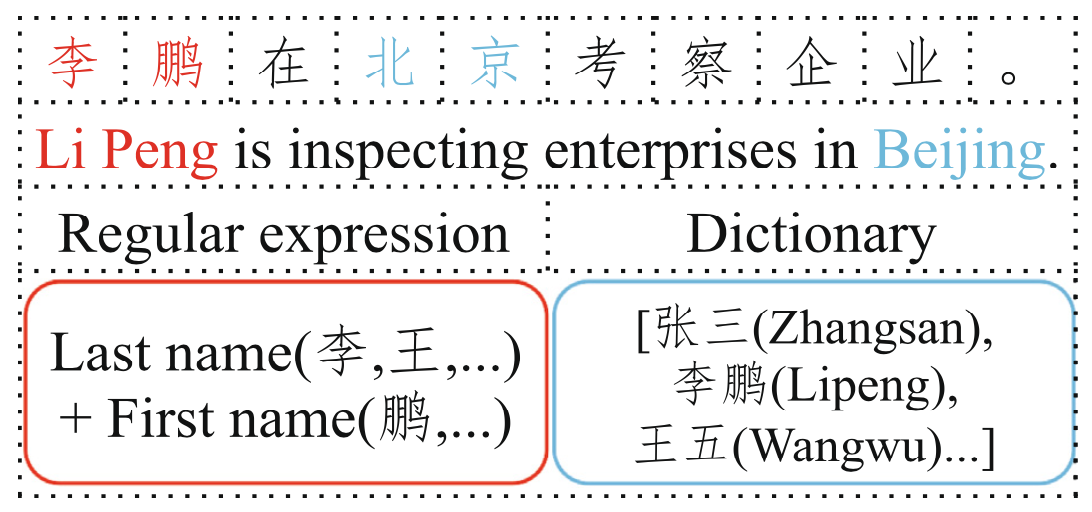 An illustration of rule-based methods. A person’s name is matched by a regular expression and a dictionary.
58
Source: Pan Liu, Yanming Guo, Fenglei Wang, and Guohui Li (2022). "Chinese named entity recognition: The state of the art." Neurocomputing 473 (2022): 37-53.
Named Entity Recognition (NER)
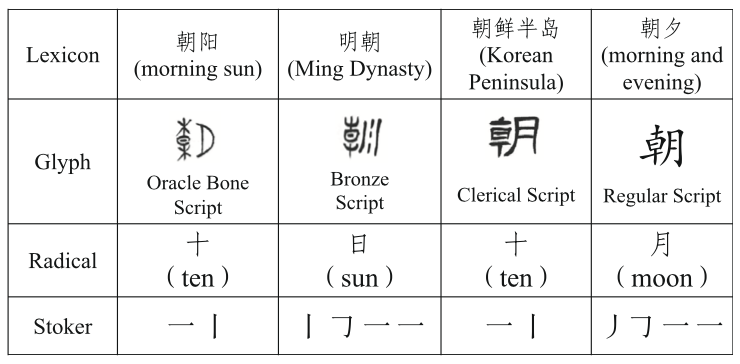 The illustration of some external information of the character “朝”
59
Source: Pan Liu, Yanming Guo, Fenglei Wang, and Guohui Li (2022). "Chinese named entity recognition: The state of the art." Neurocomputing 473 (2022): 37-53.
Named Entity Recognition (NER)Improvement brought by BERT in different works
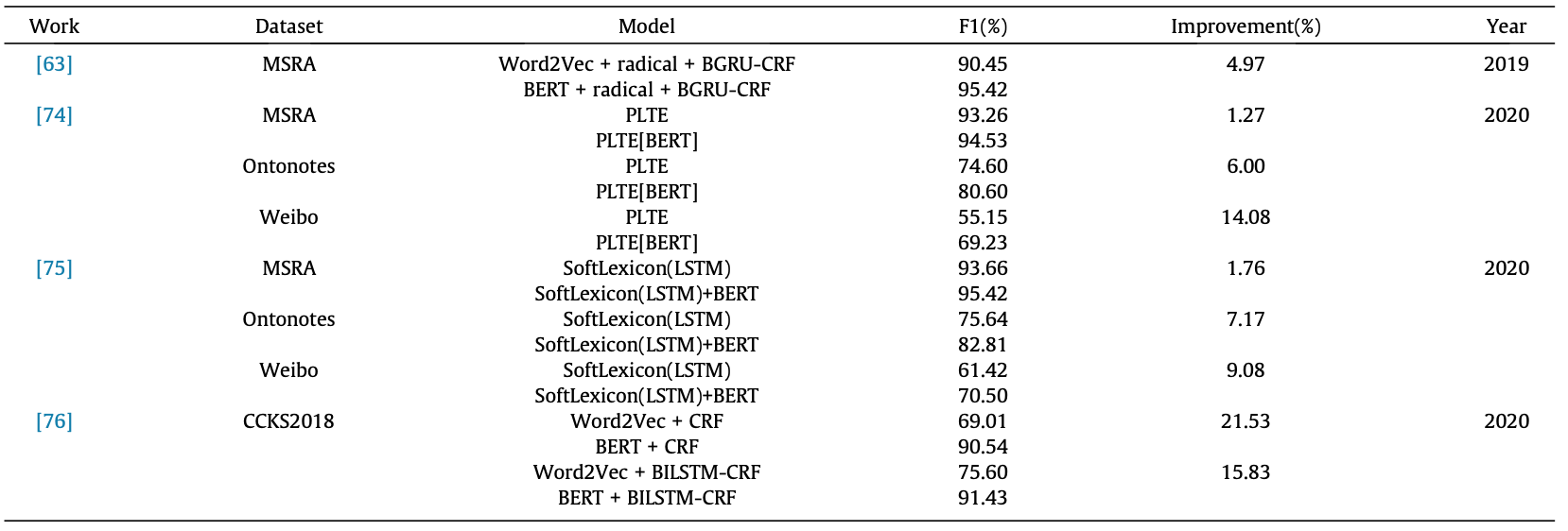 60
Source: Pan Liu, Yanming Guo, Fenglei Wang, and Guohui Li (2022). "Chinese named entity recognition: The state of the art." Neurocomputing 473 (2022): 37-53.
Named Entity Recognition (NER)The effect of POS and radical information
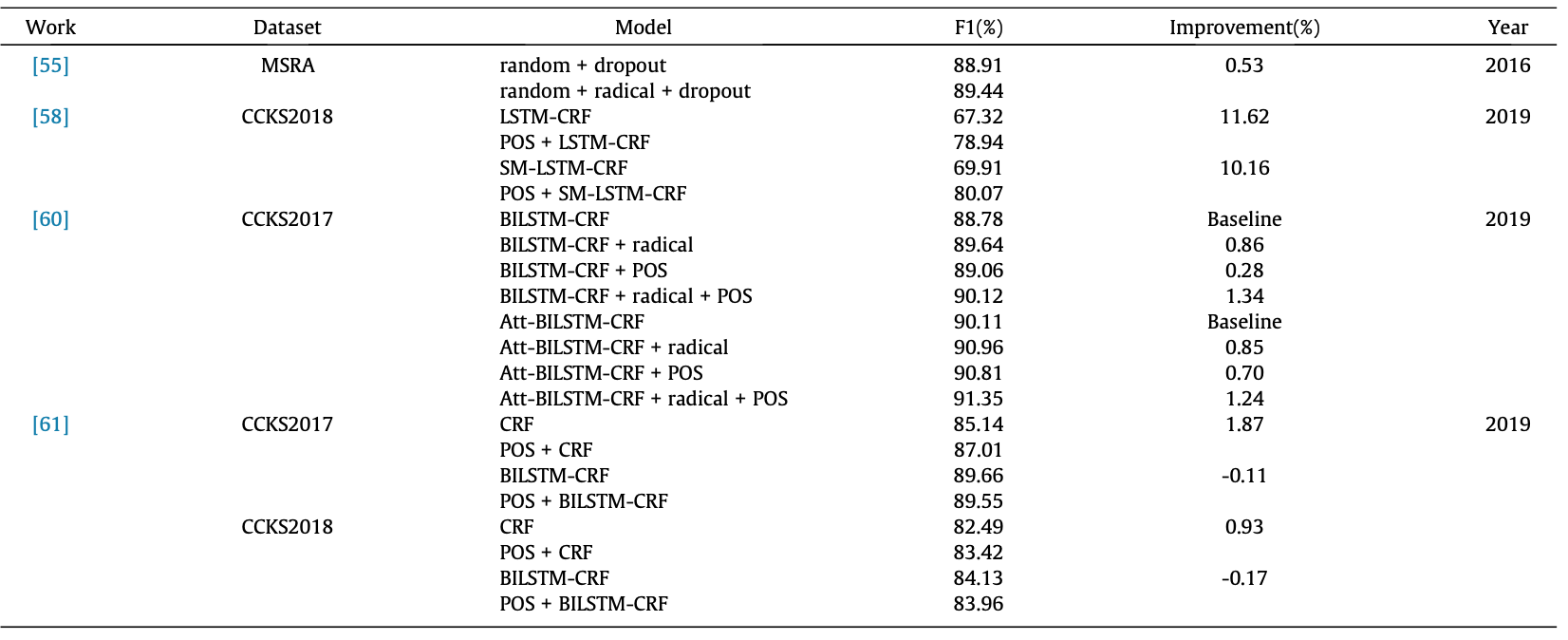 61
Source: Pan Liu, Yanming Guo, Fenglei Wang, and Guohui Li (2022). "Chinese named entity recognition: The state of the art." Neurocomputing 473 (2022): 37-53.
Named Entity Recognition (NER)Improvement brought by Glyph information
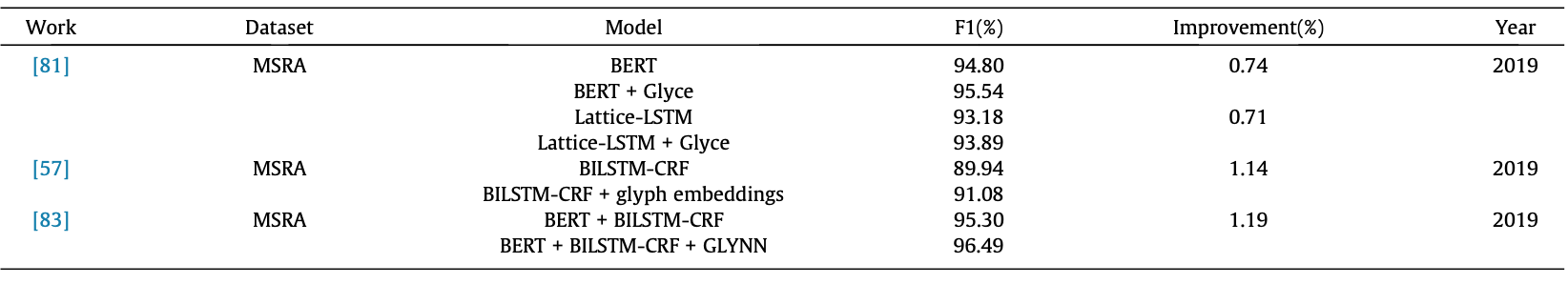 62
Source: Pan Liu, Yanming Guo, Fenglei Wang, and Guohui Li (2022). "Chinese named entity recognition: The state of the art." Neurocomputing 473 (2022): 37-53.
Named Entity Recognition (NER)
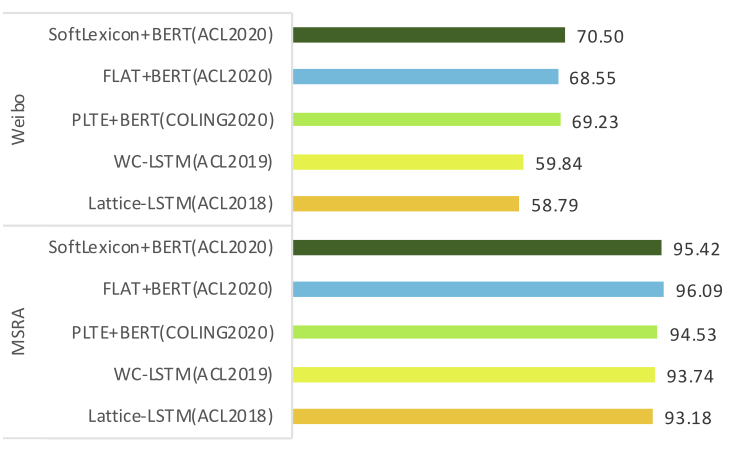 63
Source: Pan Liu, Yanming Guo, Fenglei Wang, and Guohui Li (2022). "Chinese named entity recognition: The state of the art." Neurocomputing 473 (2022): 37-53.
Named Entity Recognition (NER)The illustration of representations of the character “朝”
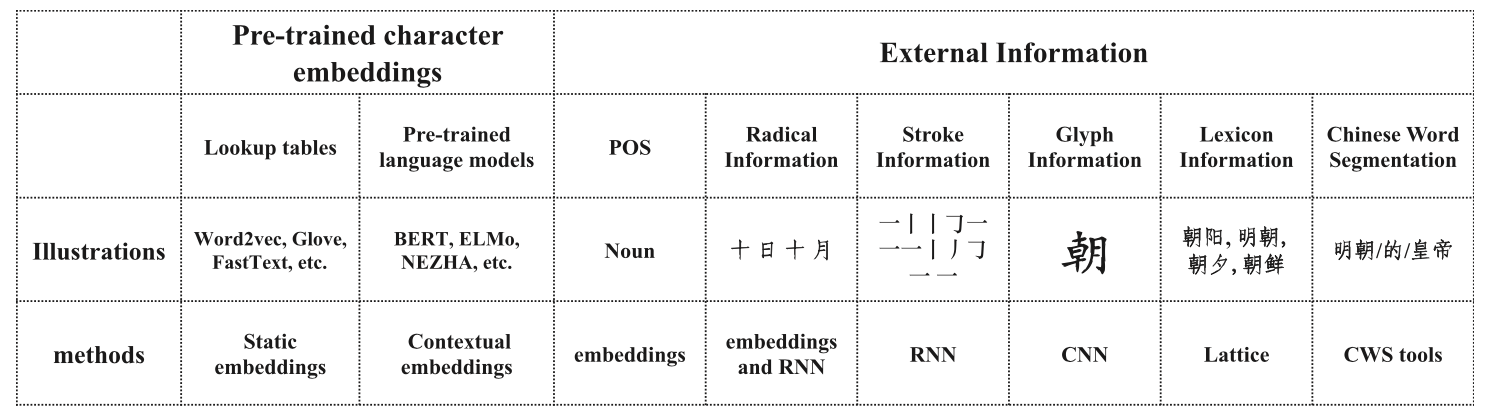 64
Source: Pan Liu, Yanming Guo, Fenglei Wang, and Guohui Li (2022). "Chinese named entity recognition: The state of the art." Neurocomputing 473 (2022): 37-53.
Chinese Named Entity Recognition (CNER)
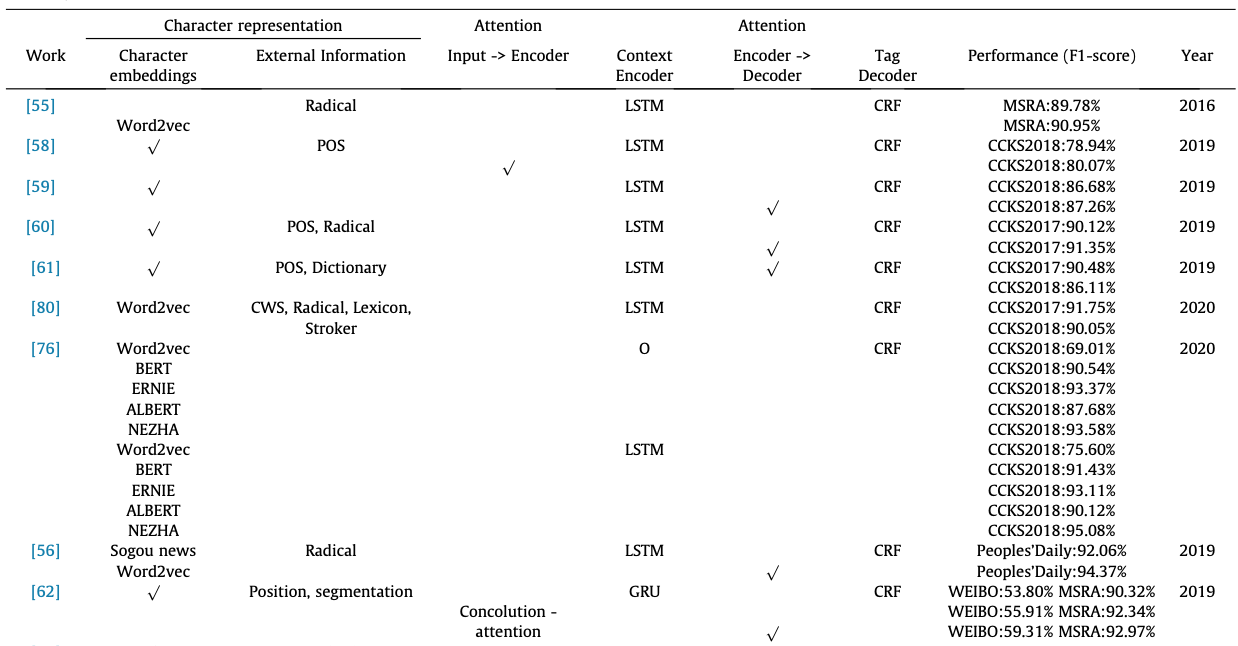 65
Source: Pan Liu, Yanming Guo, Fenglei Wang, and Guohui Li (2022). "Chinese named entity recognition: The state of the art." Neurocomputing 473 (2022): 37-53.
Chinese Named Entity Recognition (CNER)
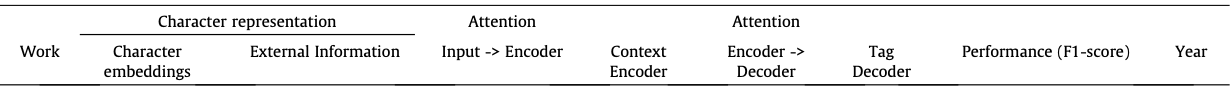 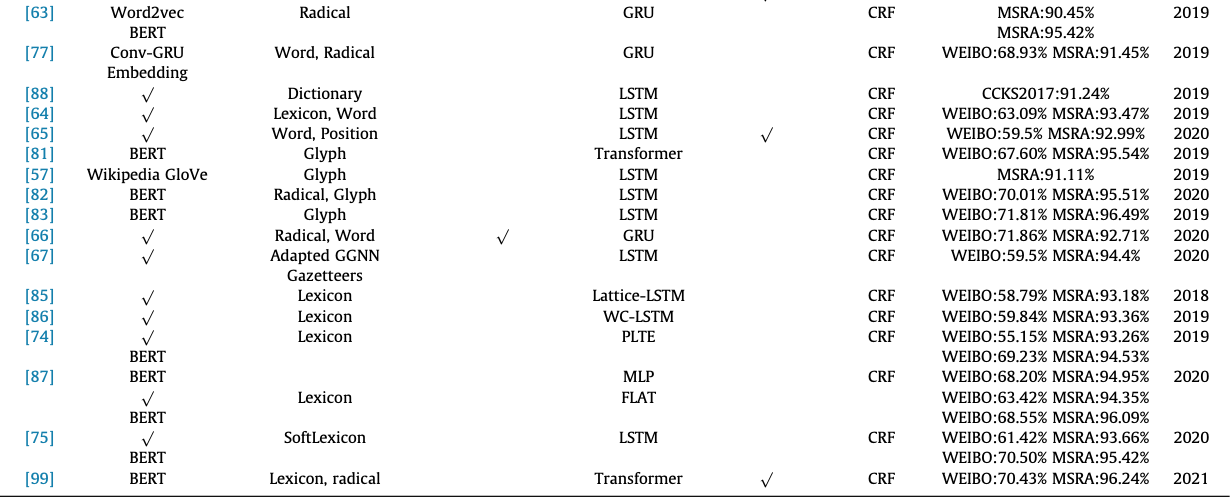 66
Source: Pan Liu, Yanming Guo, Fenglei Wang, and Guohui Li (2022). "Chinese named entity recognition: The state of the art." Neurocomputing 473 (2022): 37-53.
Named Entity Recognition (NER)
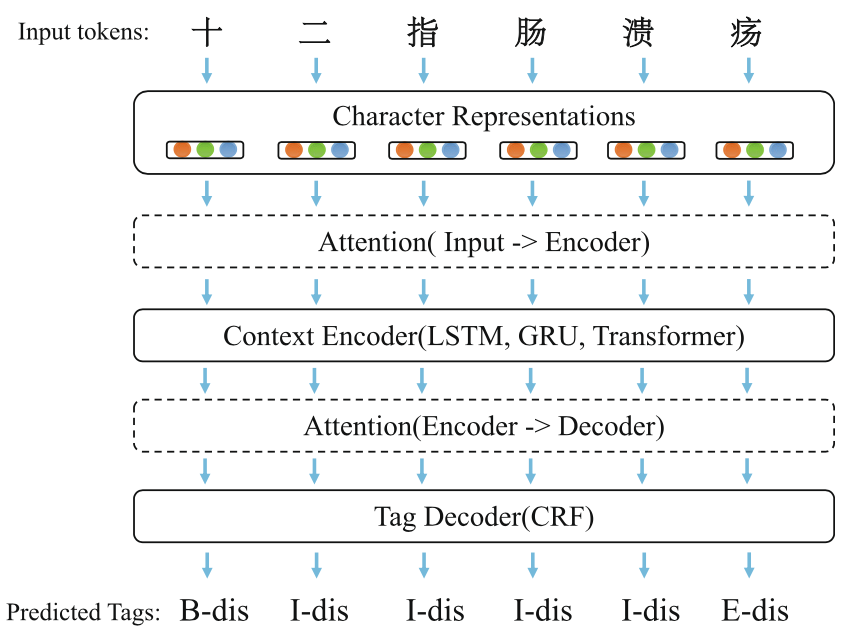 67
Source: Pan Liu, Yanming Guo, Fenglei Wang, and Guohui Li (2022). "Chinese named entity recognition: The state of the art." Neurocomputing 473 (2022): 37-53.
Chinese Named Entity Recognition (CNER)using attention modules
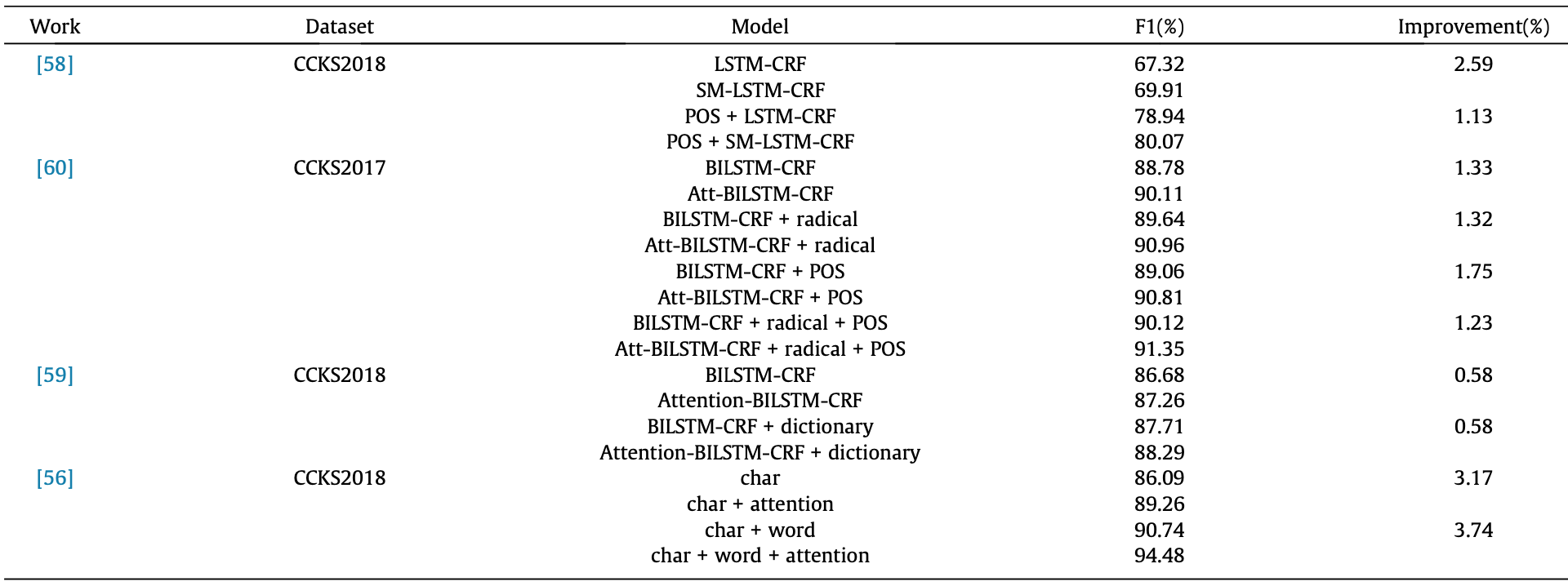 68
Source: Pan Liu, Yanming Guo, Fenglei Wang, and Guohui Li (2022). "Chinese named entity recognition: The state of the art." Neurocomputing 473 (2022): 37-53.
Schematic diagram of cross-domain adversarial transfer learning
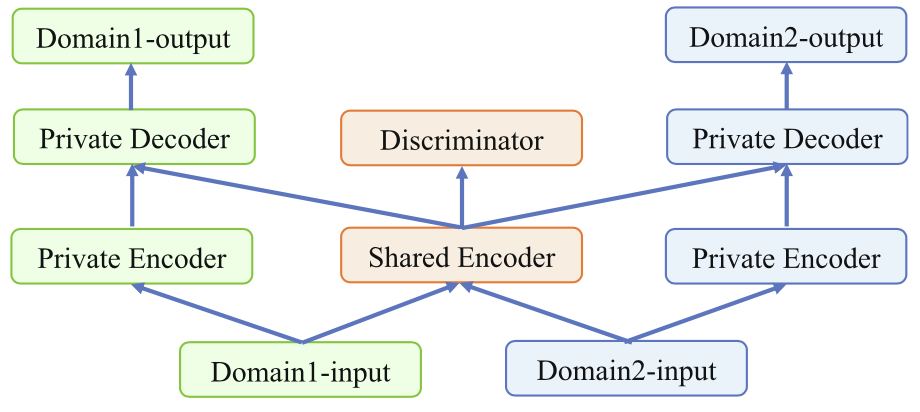 69
Source: Pan Liu, Yanming Guo, Fenglei Wang, and Guohui Li (2022). "Chinese named entity recognition: The state of the art." Neurocomputing 473 (2022): 37-53.
Two ways of concatenating the representations of pre-trained language models and external information
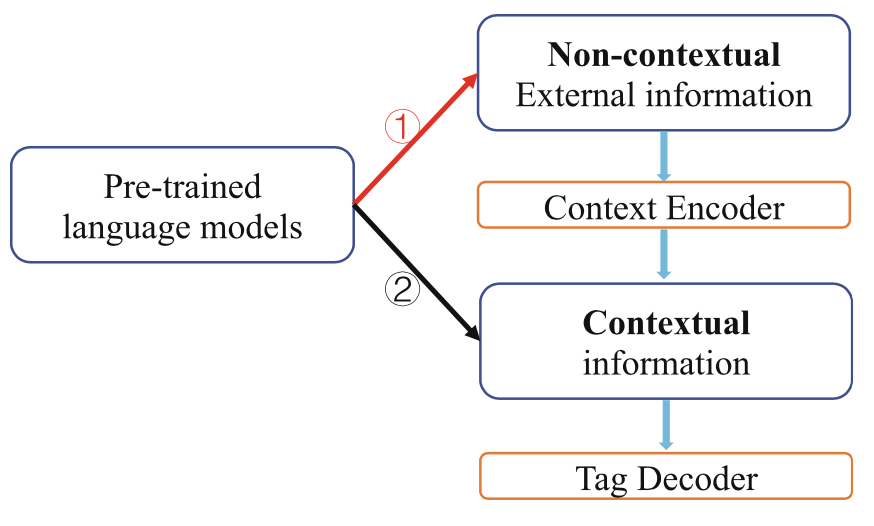 70
Source: Pan Liu, Yanming Guo, Fenglei Wang, and Guohui Li (2022). "Chinese named entity recognition: The state of the art." Neurocomputing 473 (2022): 37-53.
GPT-NER: Named Entity Recognition (NER) via LLMEntity-level embedding to retrieve few-shot demonstrations
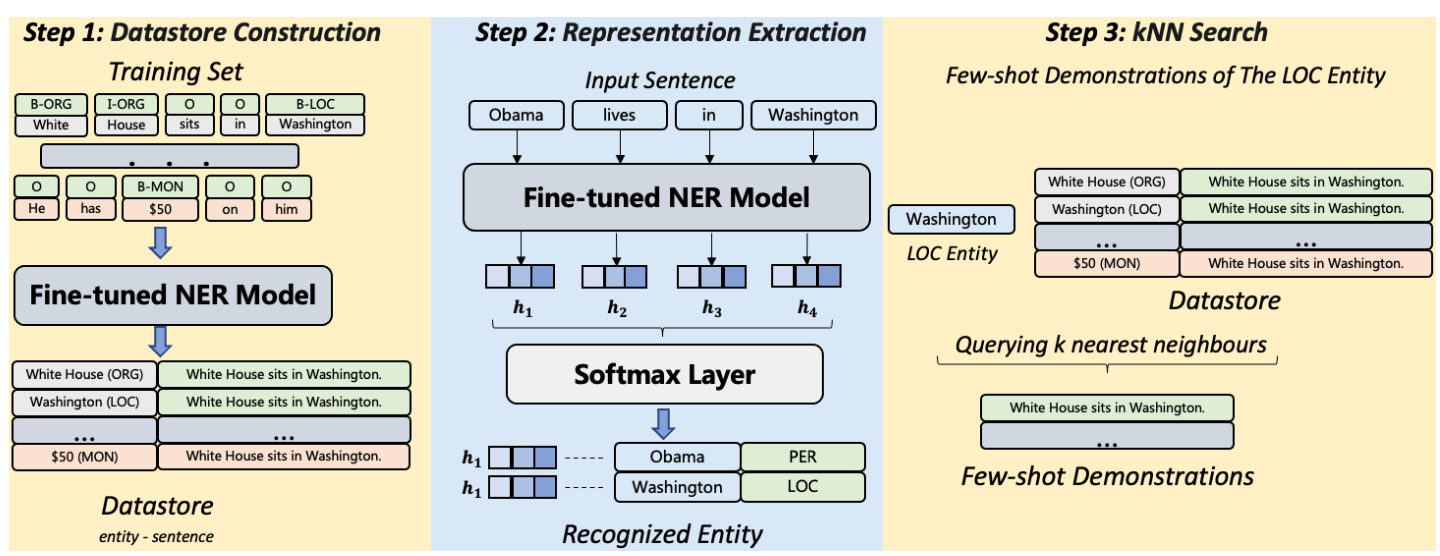 Source: Shuhe Wang, Xiaofei Sun, Xiaoya Li, Rongbin Ouyang, Fei Wu, Tianwei Zhang, Jiwei Li, and Guoyin Wang (2023). "Gpt-ner: Named entity recognition via large language models." arXiv preprint arXiv:2304.10428 (2023).
71
GPT-NER: Named Entity Recognition (NER) via LLM
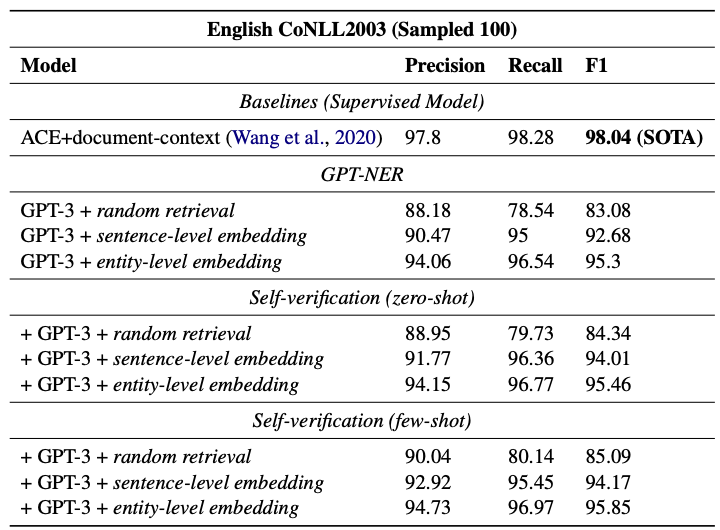 Source: Shuhe Wang, Xiaofei Sun, Xiaoya Li, Rongbin Ouyang, Fei Wu, Tianwei Zhang, Jiwei Li, and Guoyin Wang (2023). "Gpt-ner: Named entity recognition via large language models." arXiv preprint arXiv:2304.10428 (2023).
72
GPT-NER: Named Entity Recognition (NER) via LLM
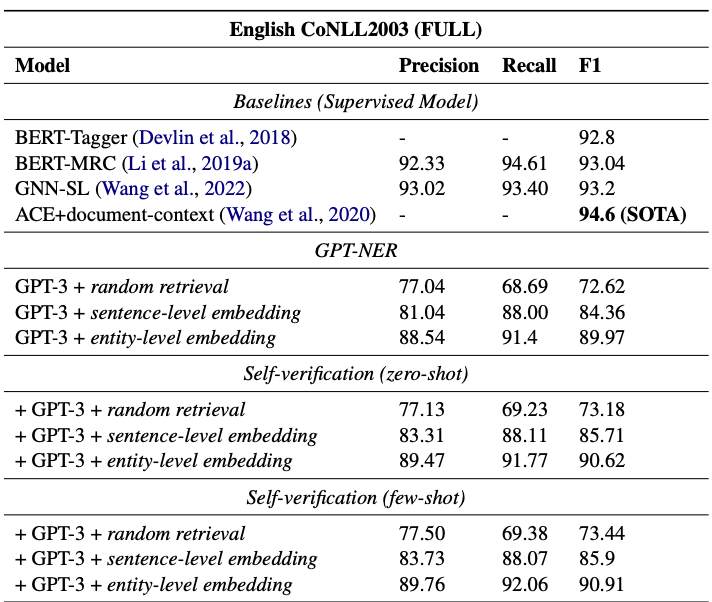 Source: Shuhe Wang, Xiaofei Sun, Xiaoya Li, Rongbin Ouyang, Fei Wu, Tianwei Zhang, Jiwei Li, and Guoyin Wang (2023). "Gpt-ner: Named entity recognition via large language models." arXiv preprint arXiv:2304.10428 (2023).
73
GPT-NER: Named Entity Recognition (NER) via LLM
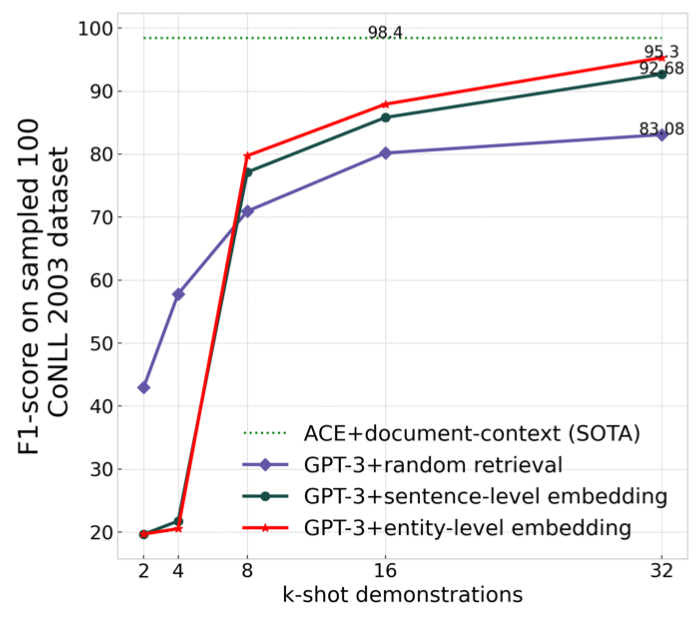 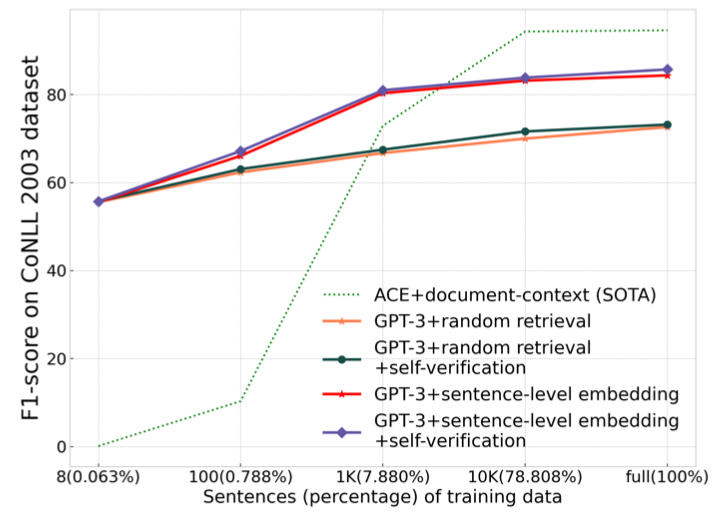 Low-resource comparisons on CoNLL2003 dataset.
Comparisons by varying k-shot demonstrations.
Source: Shuhe Wang, Xiaofei Sun, Xiaoya Li, Rongbin Ouyang, Fei Wu, Tianwei Zhang, Jiwei Li, and Guoyin Wang (2023). "Gpt-ner: Named entity recognition via large language models." arXiv preprint arXiv:2304.10428 (2023).
74
NLP with Transformers Github
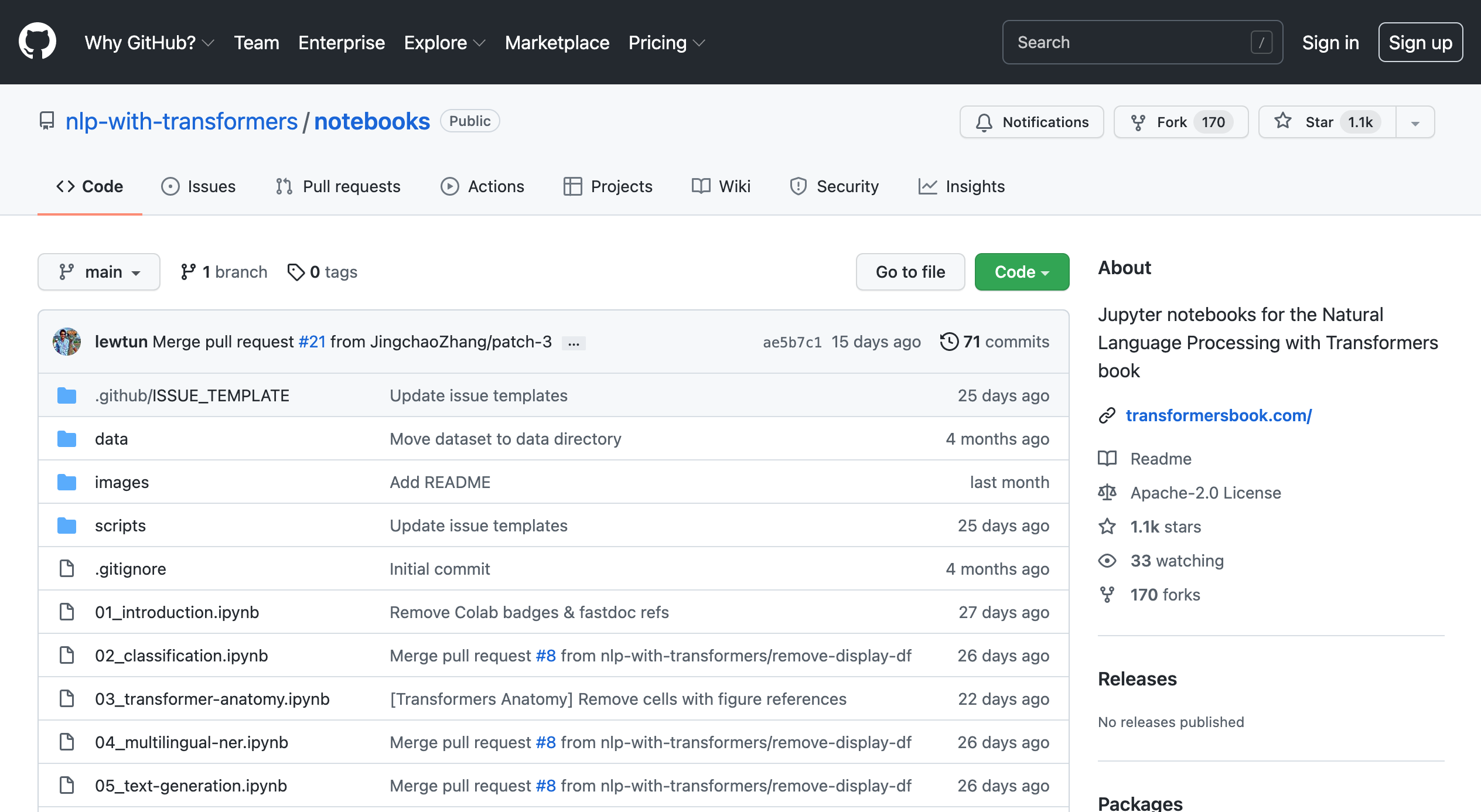 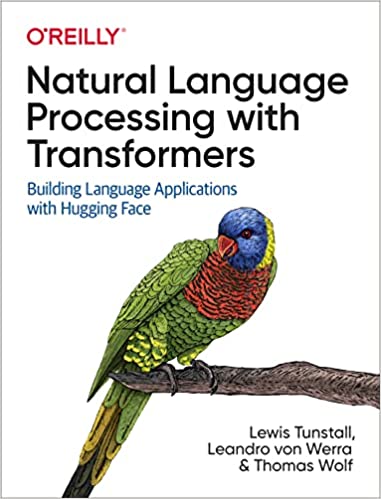 https://github.com/nlp-with-transformers/notebooks
75
NLP with Transformers Github Notebooks
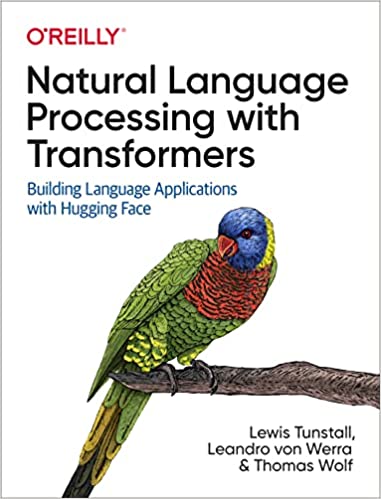 https://github.com/nlp-with-transformers/notebooks
76
Python in Google Colab (Python101)
https://colab.research.google.com/drive/1FEG6DnGvwfUbeo4zJ1zTunjMqf2RkCrT
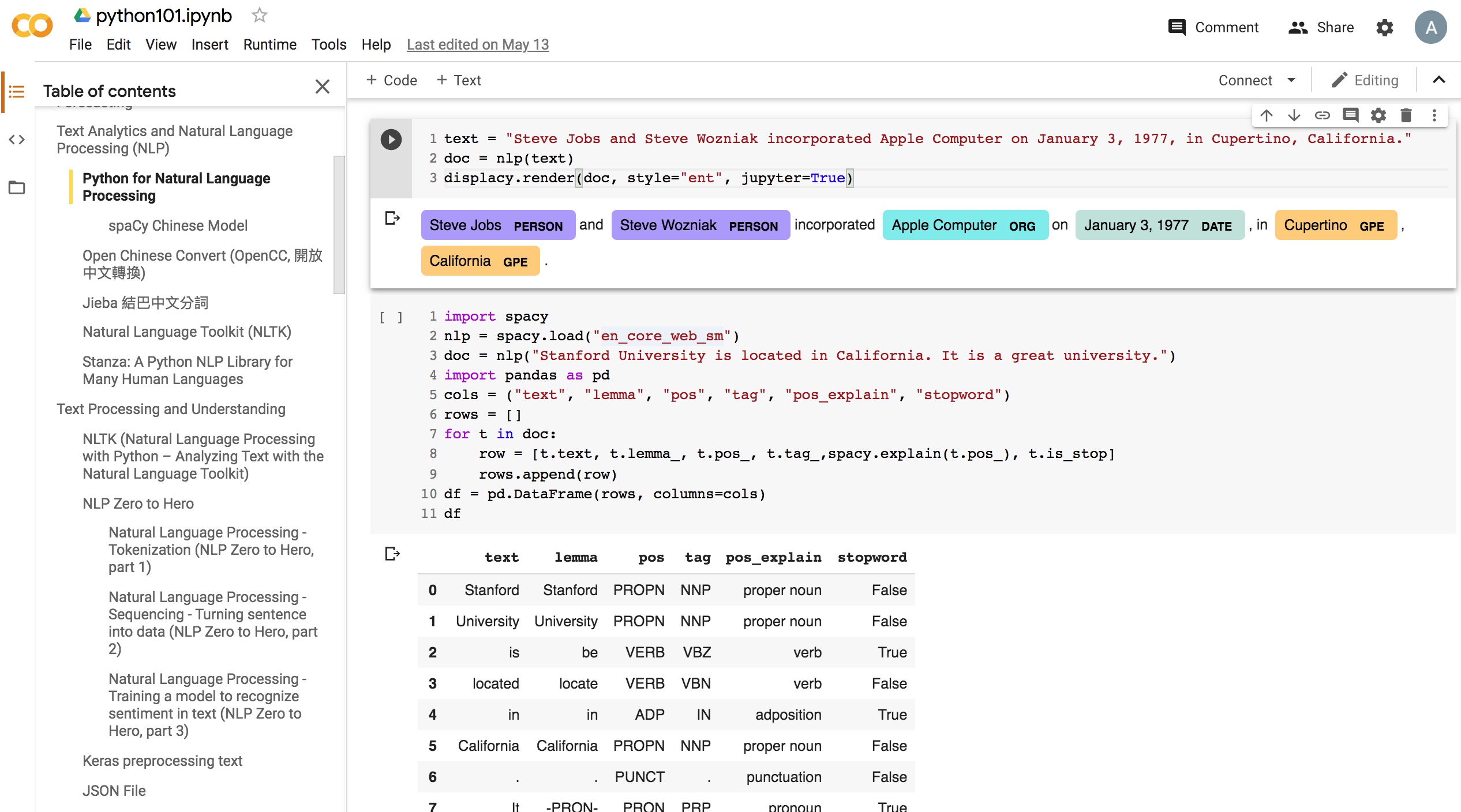 https://tinyurl.com/aintpupython101
77
Python in Google Colab (Python101)
https://colab.research.google.com/drive/1FEG6DnGvwfUbeo4zJ1zTunjMqf2RkCrT
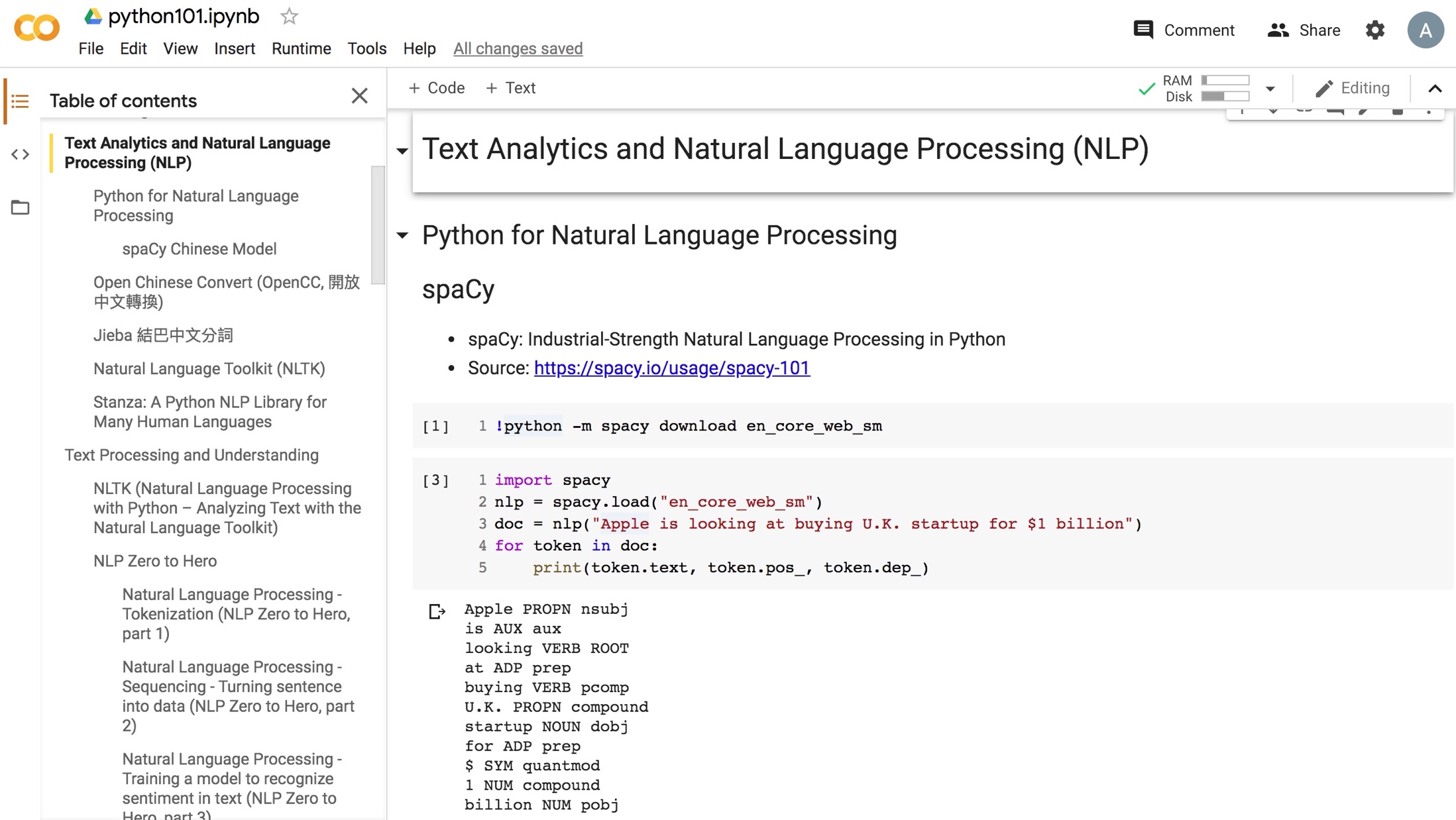 https://tinyurl.com/aintpupython101
78
Python in Google Colab (Python101)
https://colab.research.google.com/drive/1FEG6DnGvwfUbeo4zJ1zTunjMqf2RkCrT
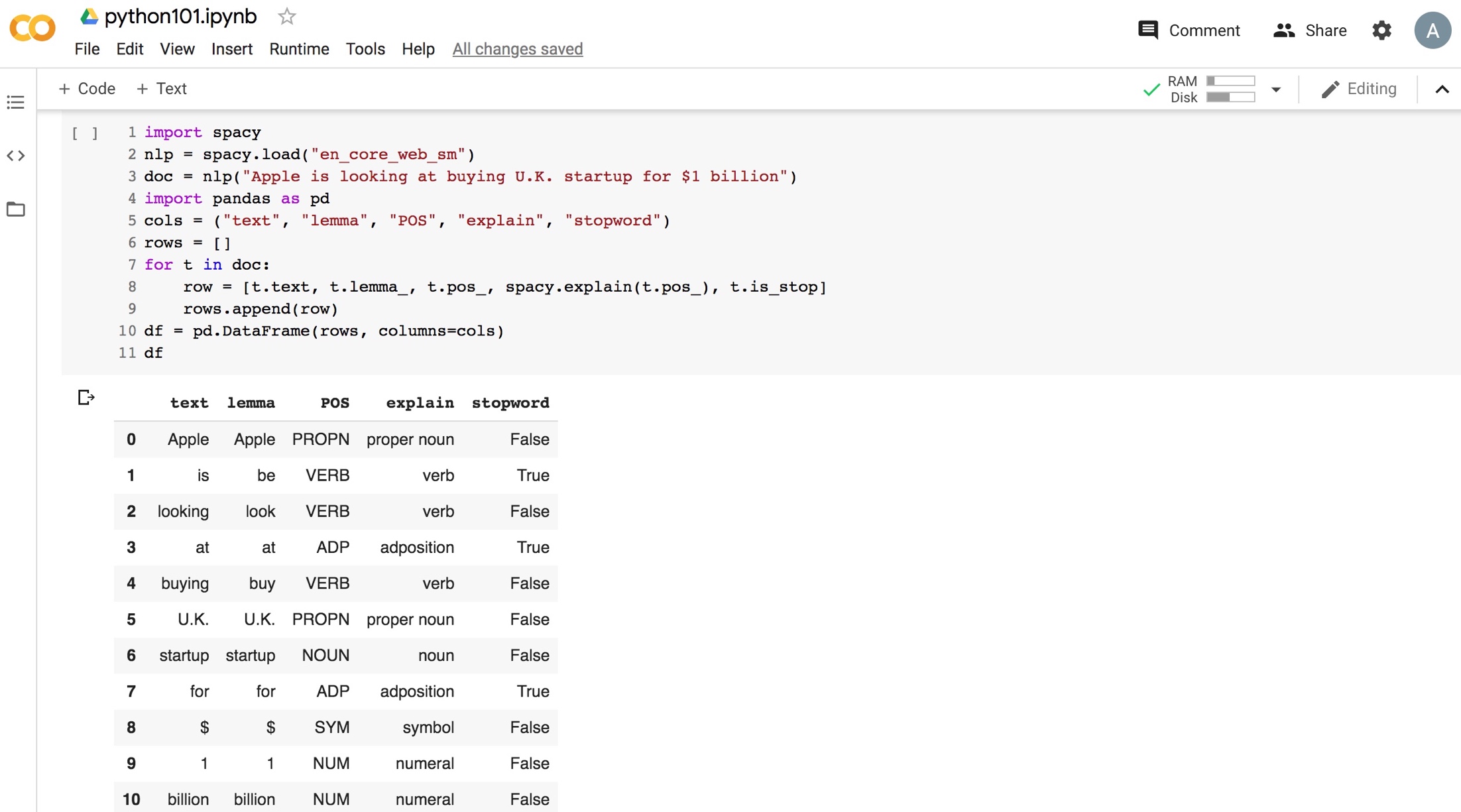 https://tinyurl.com/aintpupython101
79
Python in Google Colab (Python101)
https://colab.research.google.com/drive/1FEG6DnGvwfUbeo4zJ1zTunjMqf2RkCrT
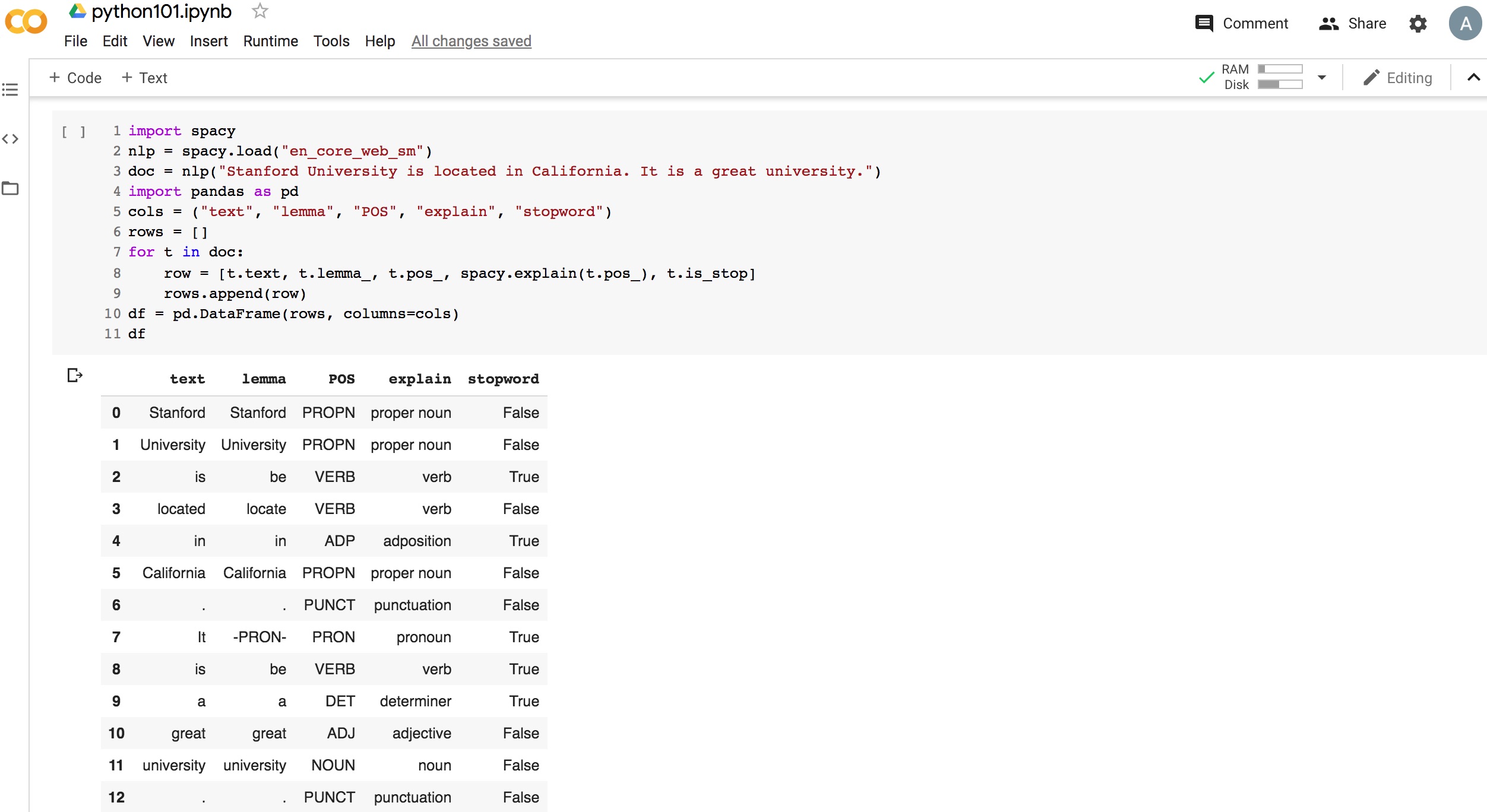 https://tinyurl.com/aintpupython101
80
Python in Google Colab (Python101)
https://colab.research.google.com/drive/1FEG6DnGvwfUbeo4zJ1zTunjMqf2RkCrT
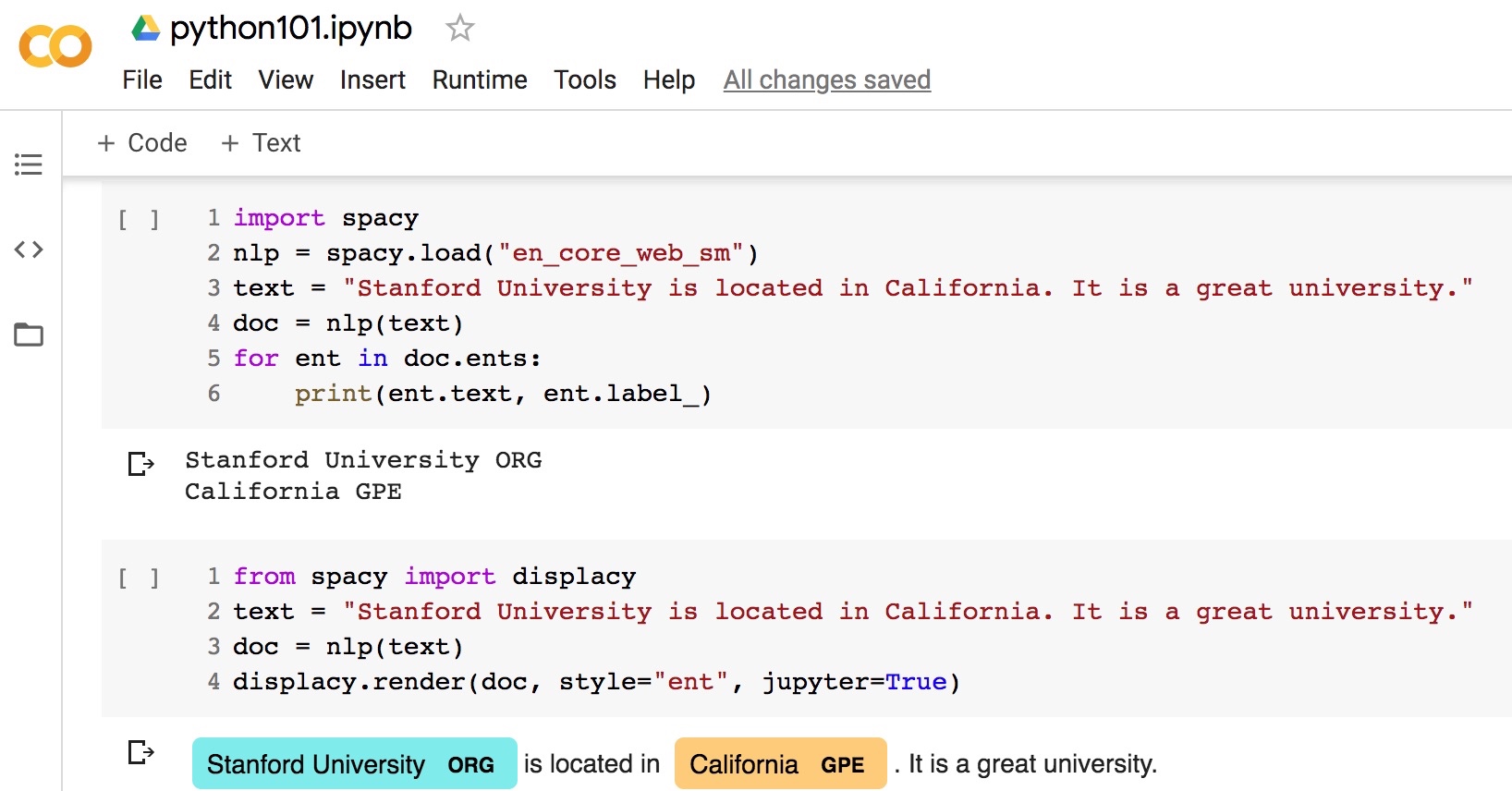 https://tinyurl.com/aintpupython101
81
Python in Google Colab (Python101)
https://colab.research.google.com/drive/1FEG6DnGvwfUbeo4zJ1zTunjMqf2RkCrT
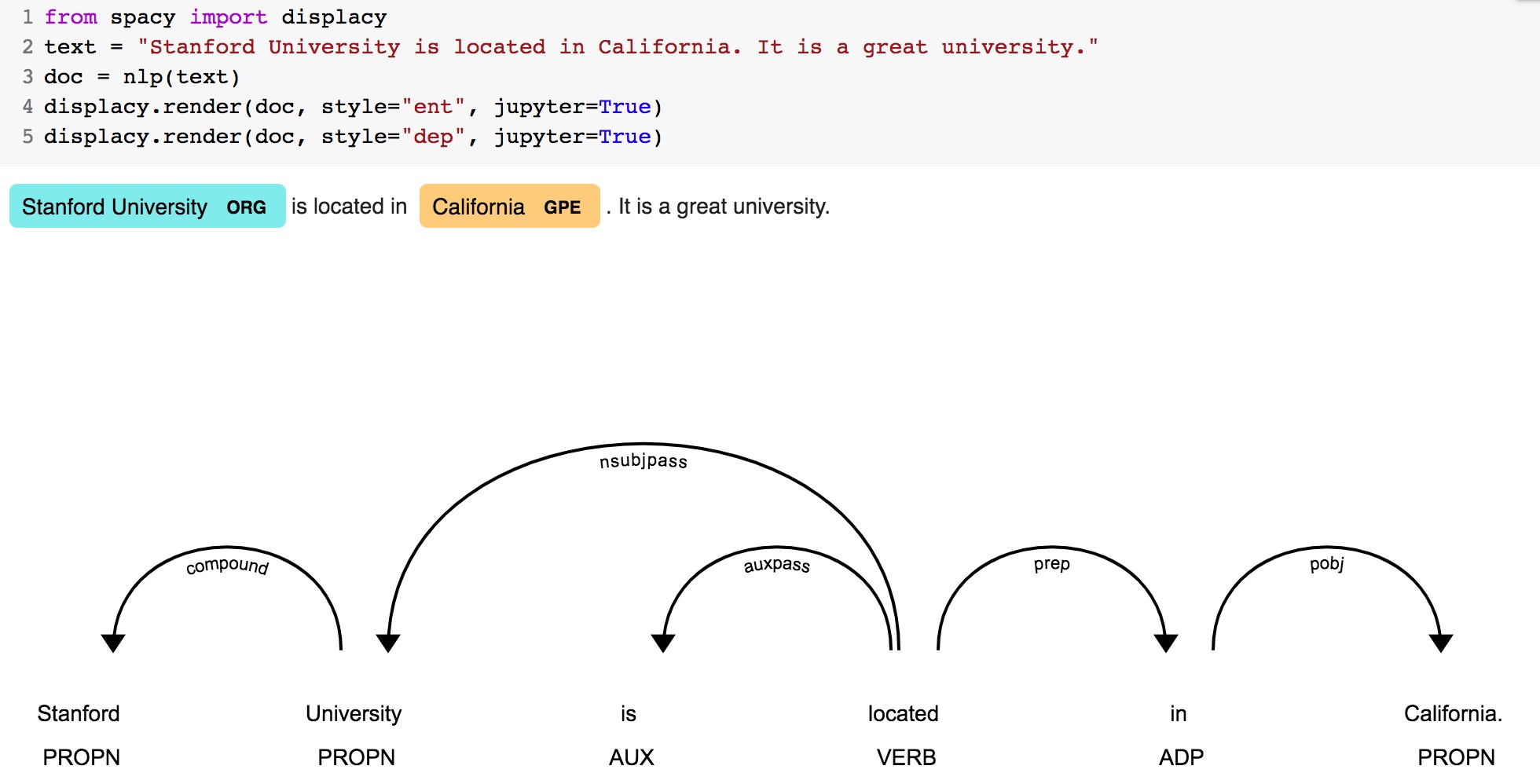 https://tinyurl.com/aintpupython101
82
Python in Google Colab (Python101)
https://colab.research.google.com/drive/1FEG6DnGvwfUbeo4zJ1zTunjMqf2RkCrT
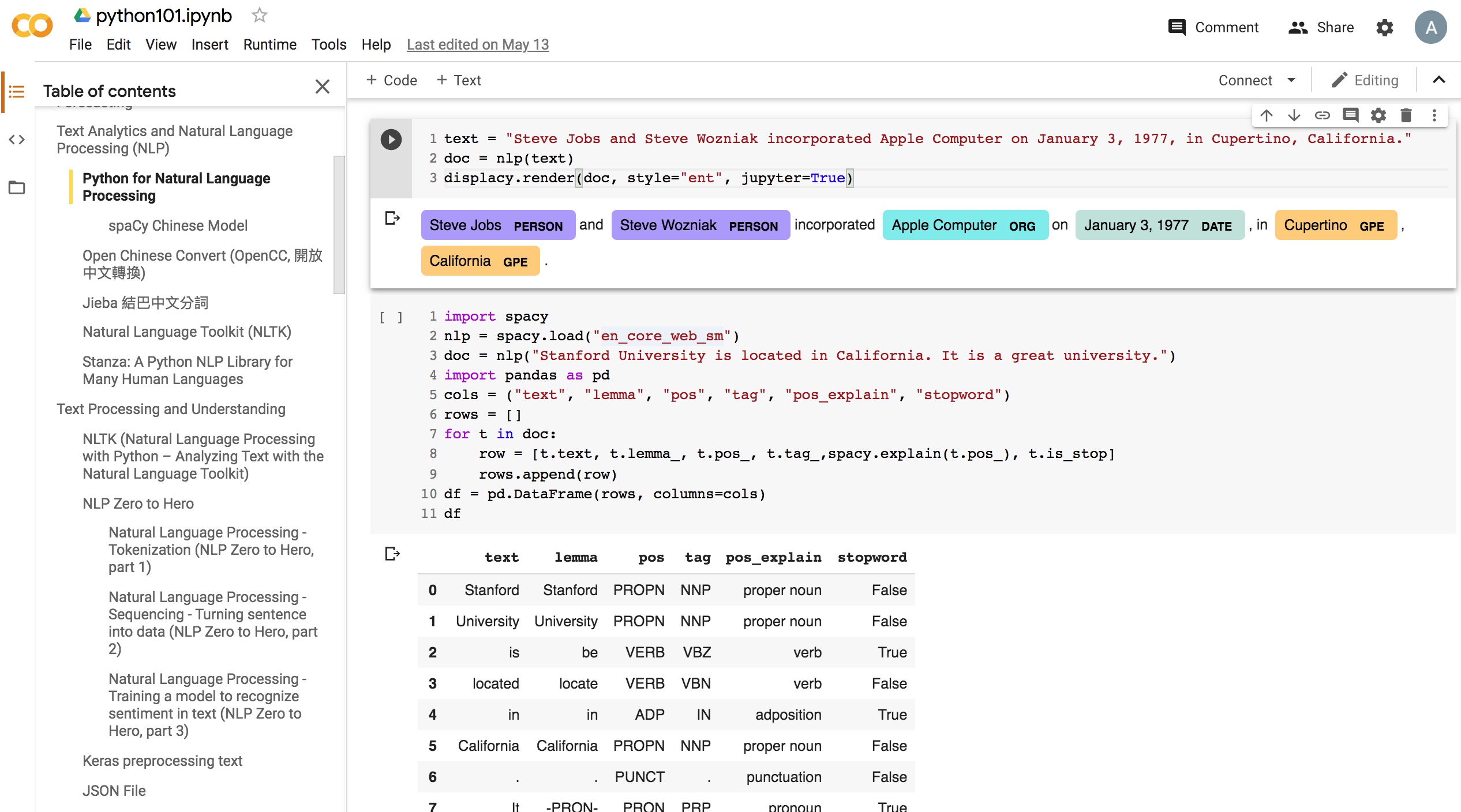 https://tinyurl.com/aintpupython101
83
Python in Google Colab (Python101)
https://colab.research.google.com/drive/1FEG6DnGvwfUbeo4zJ1zTunjMqf2RkCrT
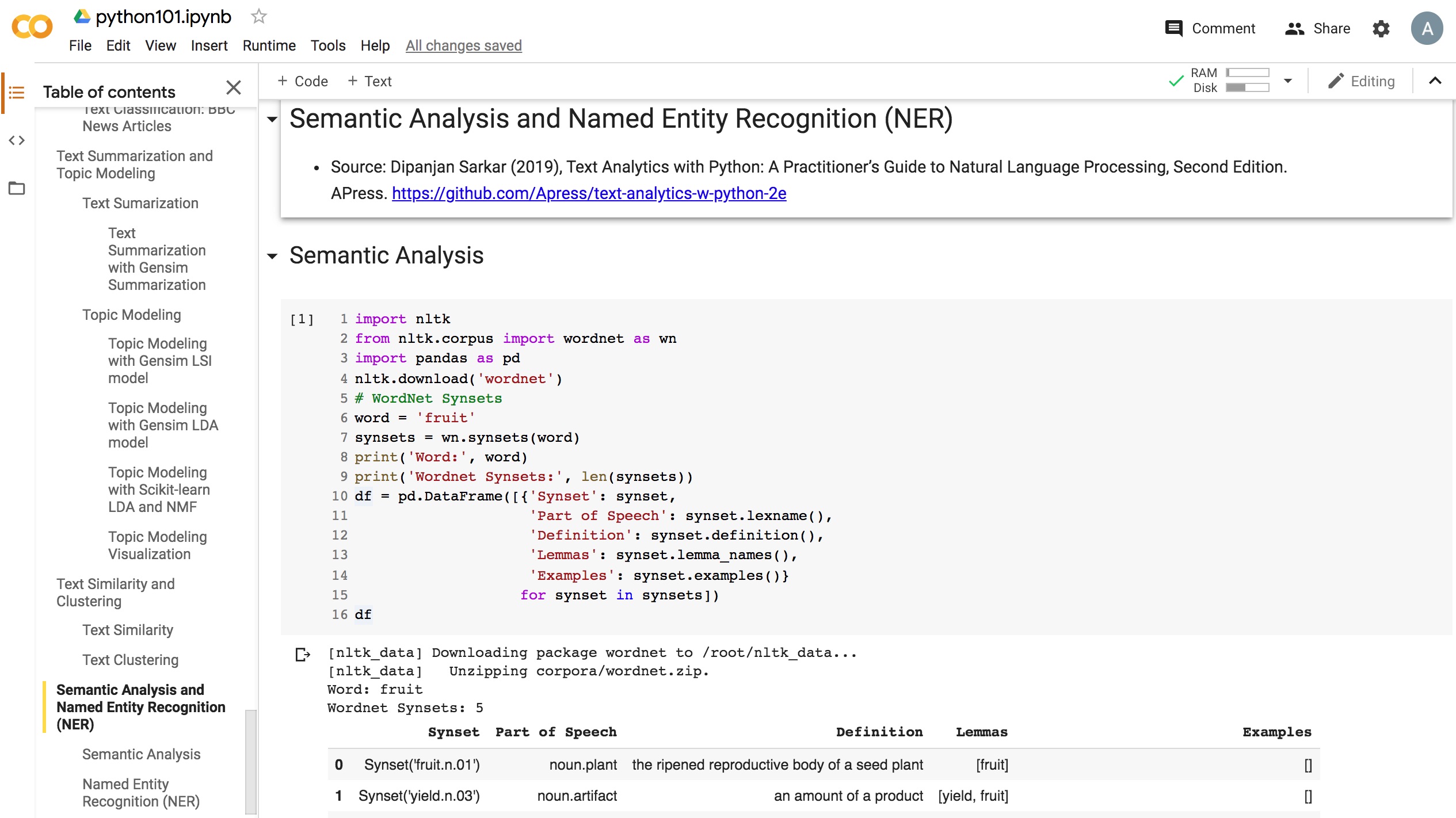 https://tinyurl.com/aintpupython101
84
Python in Google Colab (Python101)
https://colab.research.google.com/drive/1FEG6DnGvwfUbeo4zJ1zTunjMqf2RkCrT
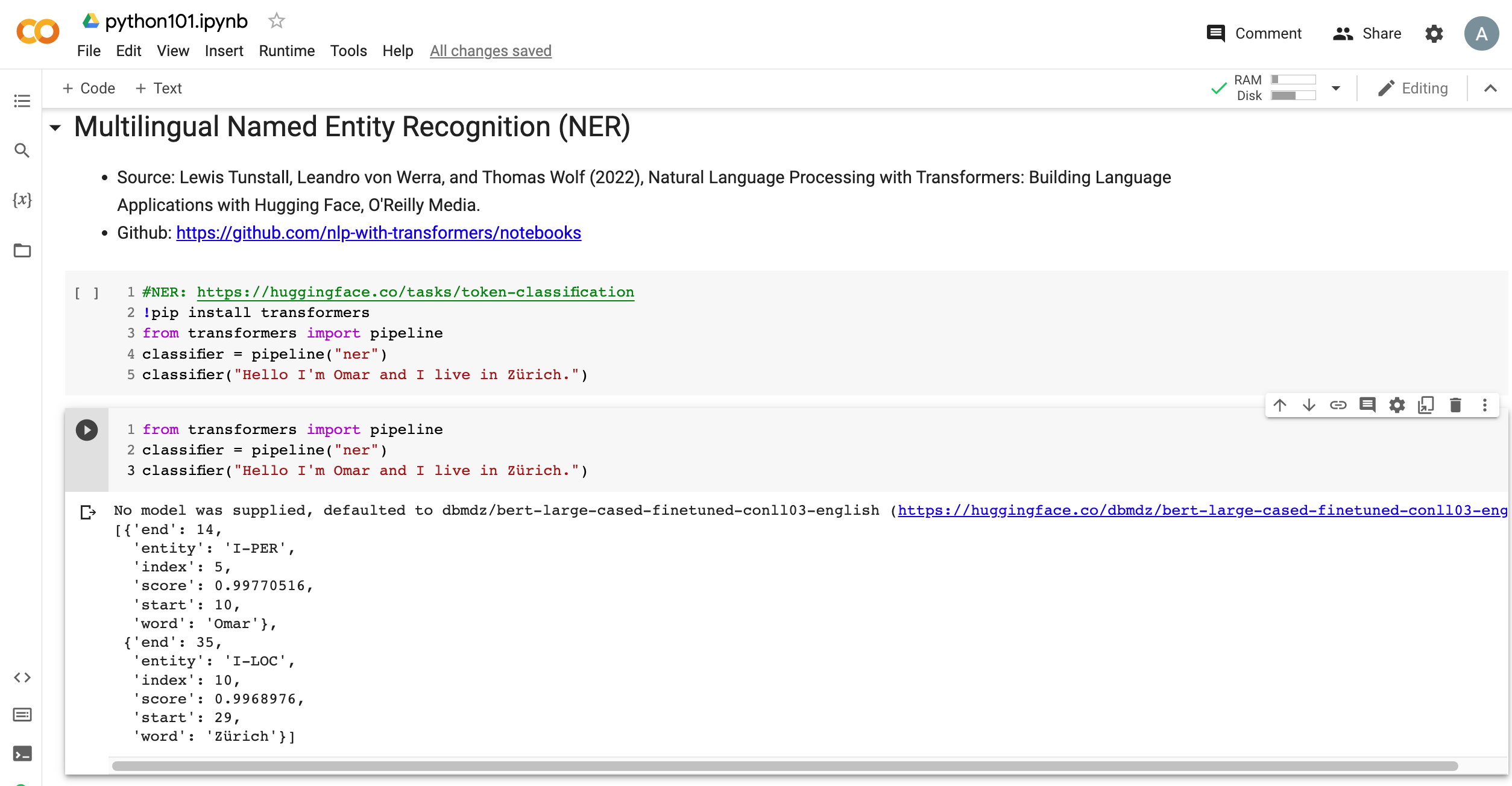 https://tinyurl.com/aintpupython101
85
Named Entity Recognition (NER)
from transformers import pipeline
import pandas as pd
classifier = pipeline("ner")
text = "My name is Michael and I live in Berkeley, California."
outputs = classifier(text)
pd.DataFrame(outputs)
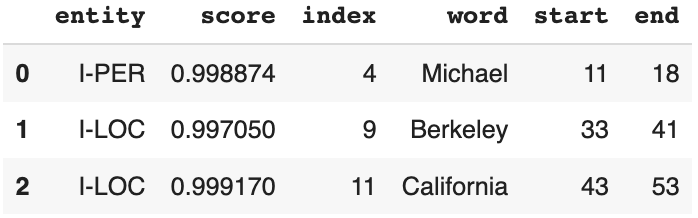 https://tinyurl.com/aintpupython101
86
Summary
Named Entities (NE)
represent real-world objects
people, places, organizations
proper names
Named Entity Recognition (NER)
Entity chunking
Entity extraction
Relation Extraction (RE)
87
Source: Dipanjan Sarkar (2019), Text Analytics with Python: A Practitioner’s Guide to Natural Language Processing, Second Edition. APress.
References
Lewis Tunstall, Leandro von Werra, and Thomas Wolf (2022), Natural Language Processing with Transformers:  Building Language Applications with Hugging Face,  O'Reilly Media.
Denis Rothman (2021), Transformers for Natural Language Processing: Build innovative deep neural network architectures for NLP with Python, PyTorch, TensorFlow, BERT, RoBERTa, and more, Packt Publishing.
Savaş Yıldırım and Meysam Asgari-Chenaghlu (2021), Mastering Transformers: Build state-of-the-art models from scratch with advanced natural language processing techniques, Packt Publishing.
Sowmya Vajjala, Bodhisattwa Majumder, Anuj Gupta (2020), Practical Natural Language Processing: A Comprehensive Guide to Building Real-World NLP Systems, O'Reilly Media.
Jing Li, Aixin Sun, Jianglei Han, and Chenliang LI (2022). "A survey on deep learning for named entity recognition." IEEE Transactions on Knowledge and Data Engineering 34, no. 1 (2022): 50-70.
Zara Nasar, Syed Waqar Jaffry, and Muhammad Kamran Malik (2022). "Named entity recognition and relation extraction: State-of-the-art." ACM Computing Surveys (CSUR) 54, no. 1 (2022): 1-39.
Pan Liu, Yanming Guo, Fenglei Wang, and Guohui Li (2022). "Chinese named entity recognition: The state of the art." Neurocomputing 473 (2022): 37-53. 
Shuhe Wang, Xiaofei Sun, Xiaoya Li, Rongbin Ouyang, Fei Wu, Tianwei Zhang, Jiwei Li, and Guoyin Wang (2023). "Gpt-ner: Named entity recognition via large language models." arXiv preprint arXiv:2304.10428 (2023).
Ramesh Sharda, Dursun Delen, and Efraim Turban (2017), Business Intelligence, Analytics, and Data Science: A Managerial Perspective, 4th Edition, Pearson.
Dipanjan Sarkar (2019), Text Analytics with Python: A Practitioner’s Guide to Natural Language Processing, Second Edition. APress. 
Benjamin Bengfort, Rebecca Bilbro, and Tony Ojeda (2018), Applied Text Analysis with Python: Enabling Language-Aware Data Products with Machine Learning, O’Reilly. 
Charu C. Aggarwal (2018), Machine Learning for Text, Springer.
Gabe Ignatow and Rada F. Mihalcea (2017), An Introduction to Text Mining: Research Design, Data Collection, and Analysis, SAGE Publications.
Rajesh Arumugam (2018), Hands-On Natural Language Processing with Python: A practical guide to applying deep learning architectures to your NLP applications, Packt.
Jake VanderPlas (2016), Python Data Science Handbook: Essential Tools for Working with Data, O'Reilly Media.
Devlin, Jacob, Ming-Wei Chang, Kenton Lee, and Kristina Toutanova (2018). "BERT: Pre-training of Deep Bidirectional Transformers for Language Understanding." arXiv preprint arXiv:1810.04805.
The Super Duper NLP Repo, https://notebooks.quantumstat.com/
Jay Alammar (2018), The Illustrated Transformer, http://jalammar.github.io/illustrated-transformer/
Jay Alammar (2019), A Visual Guide to Using BERT for the First Time, http://jalammar.github.io/a-visual-guide-to-using-bert-for-the-first-time/
NLP with Transformer, https://github.com/nlp-with-transformers/notebooks
Min-Yuh Day (2023), Python 101, https://tinyurl.com/aintpupython101
88